Thứ năm ngày 16 tháng 11 năm 2023
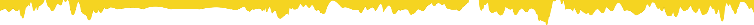 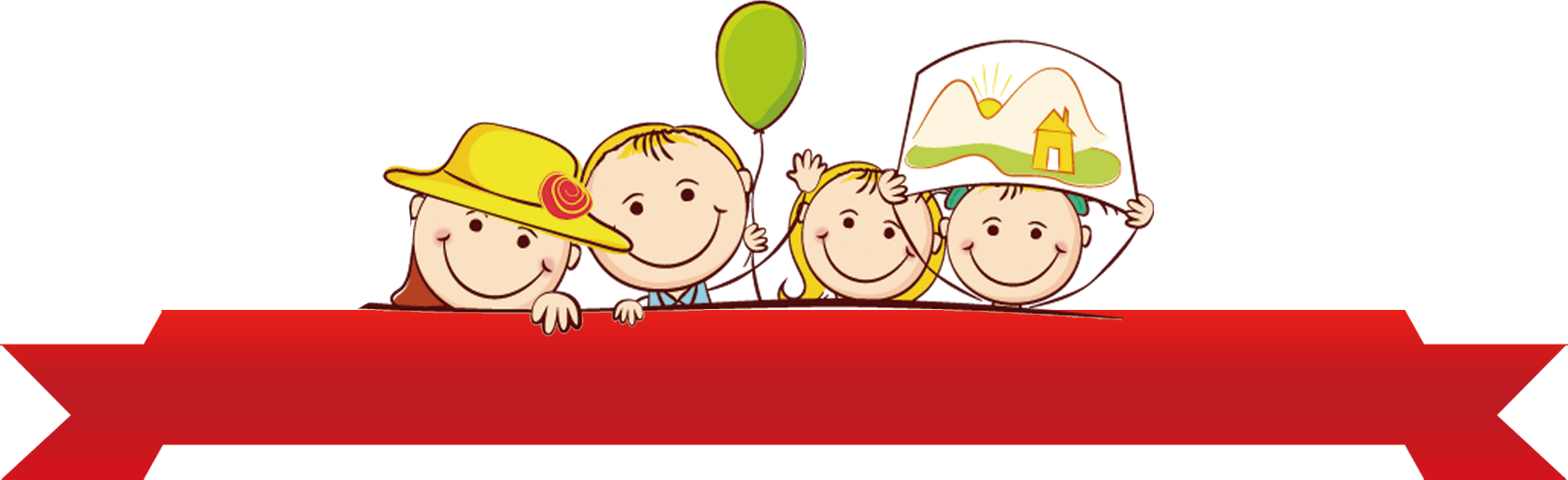 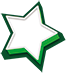 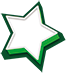 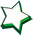 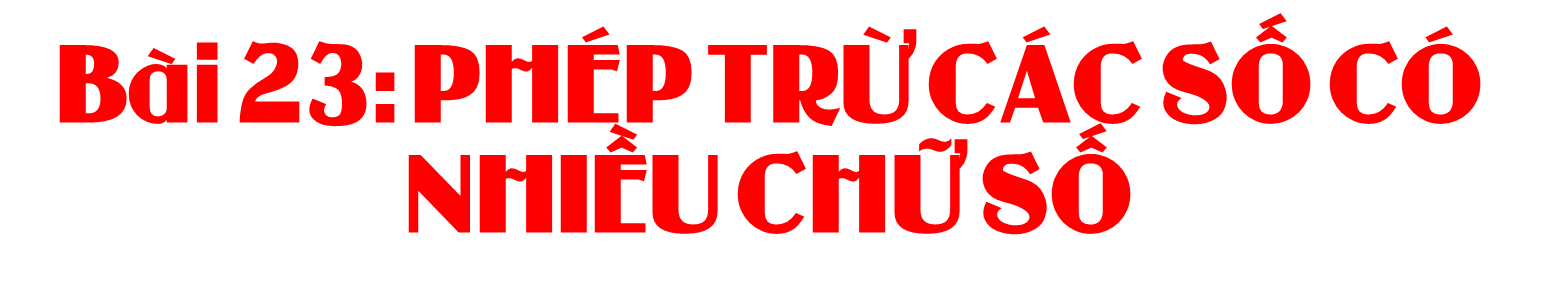 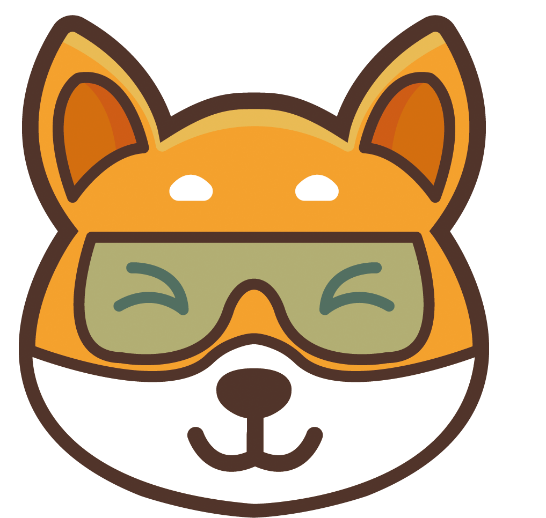 [Speaker Notes: Thiết kế: Hương Thảo – Zalo 0972.115.126. Các nick khác đều là giả mạo, ăn cắp chất xám.
Facebook: https://www.facebook.com/huongthaoGADT]
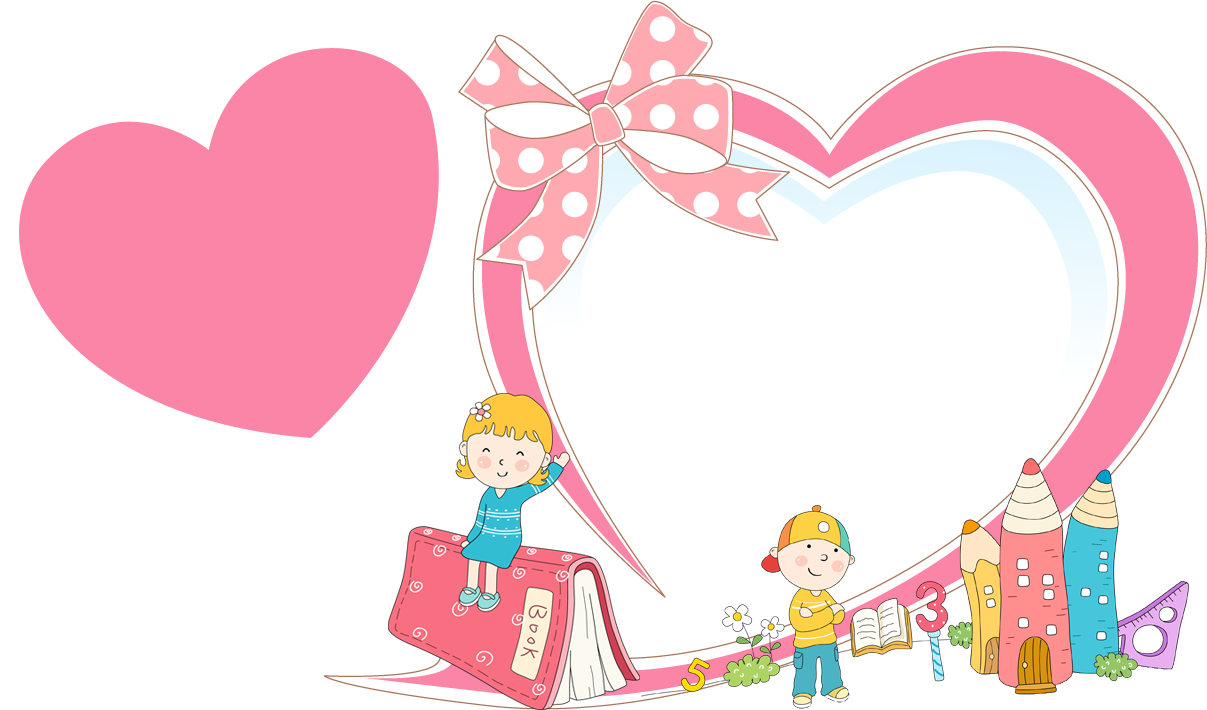 KHỞI ĐỘNG
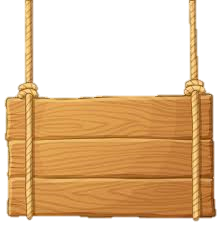 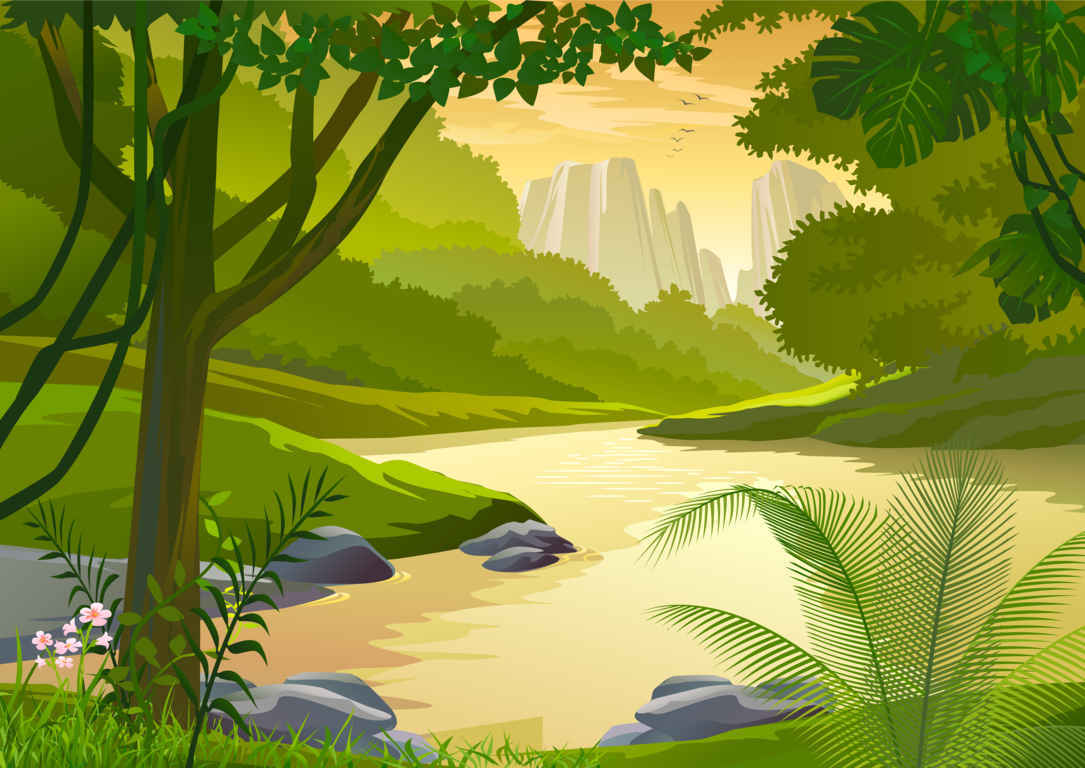 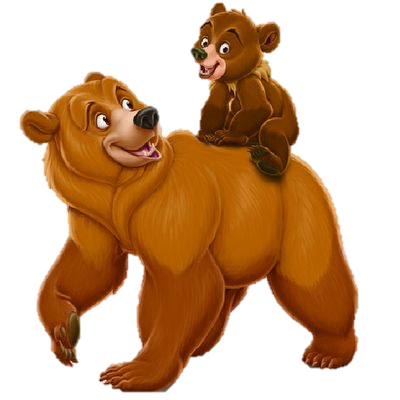 GIẢI CỨU
RỪNG XANH
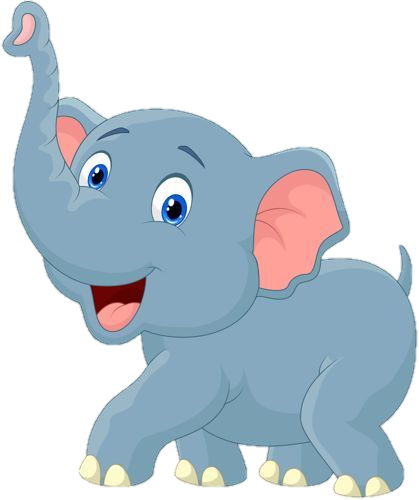 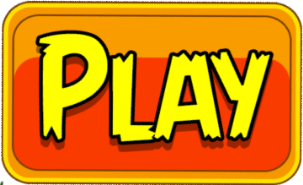 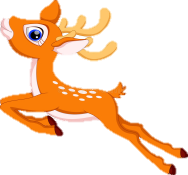 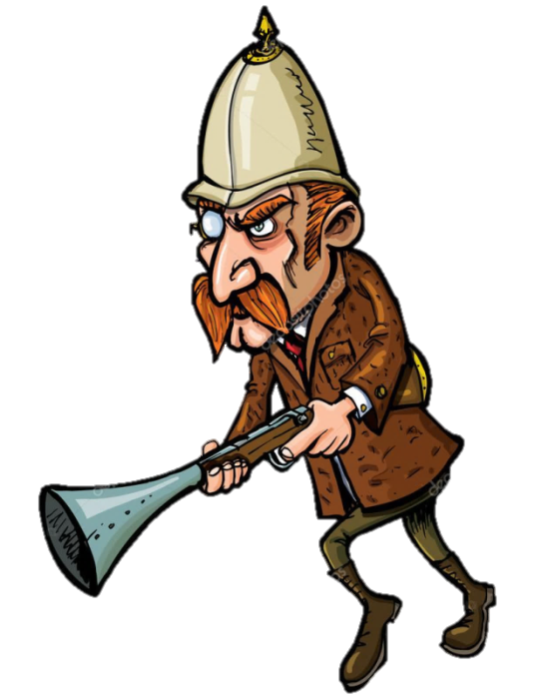 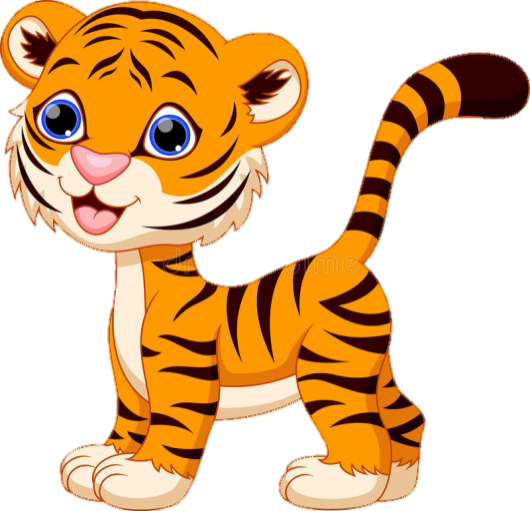 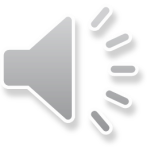 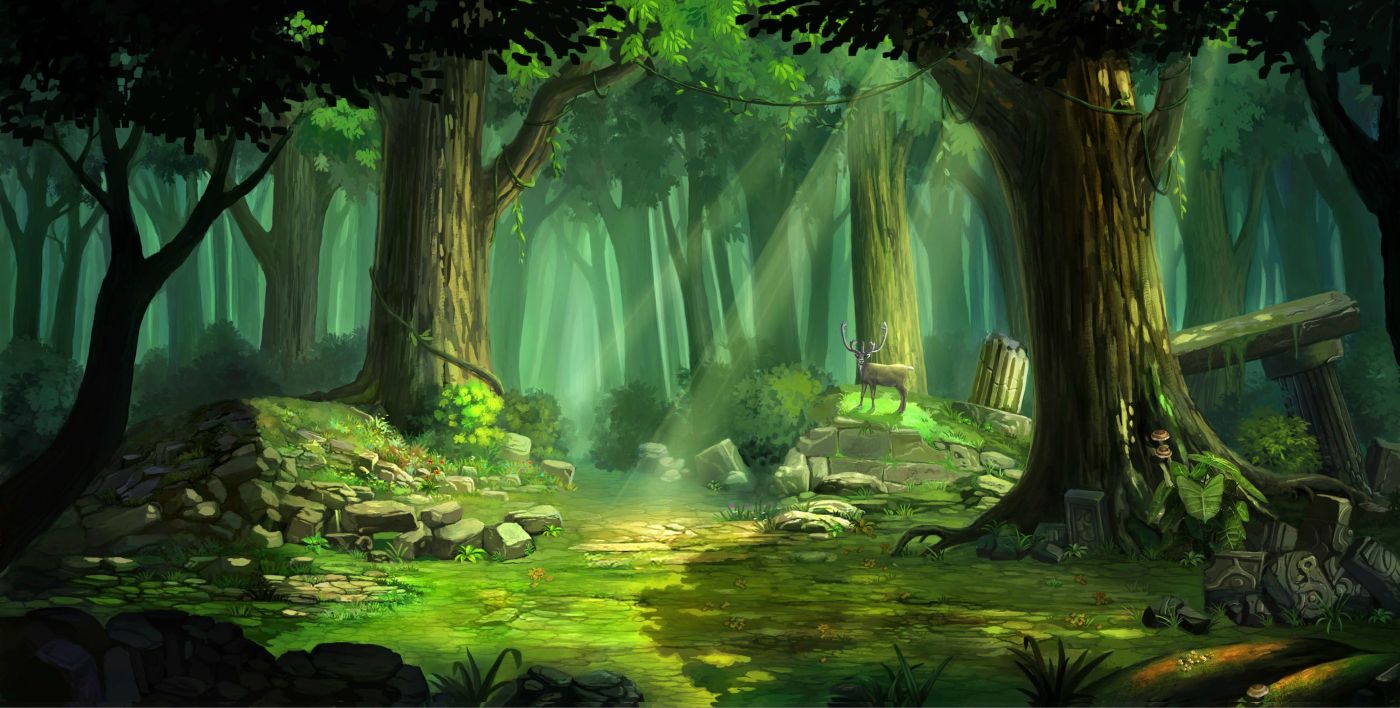 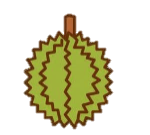 Học tiếp
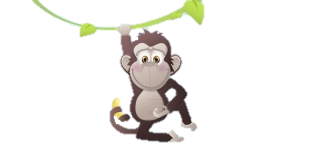 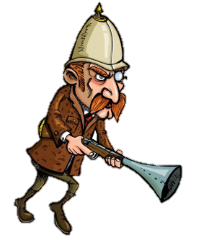 POW!
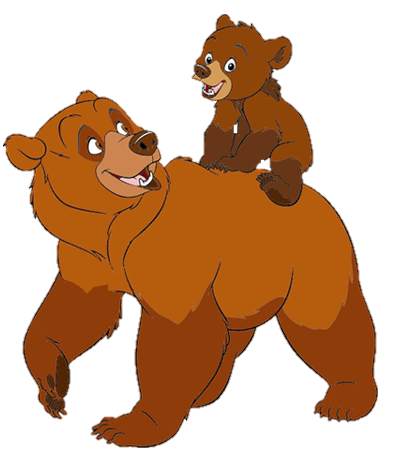 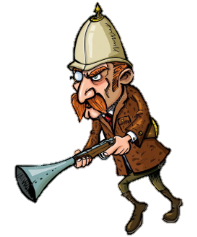 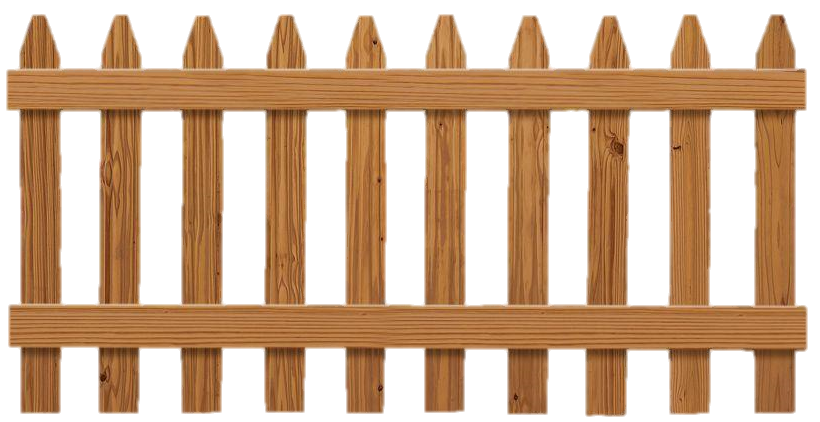 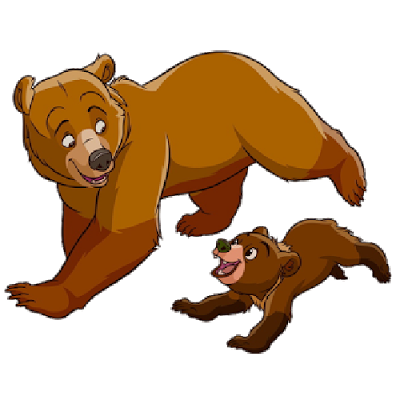 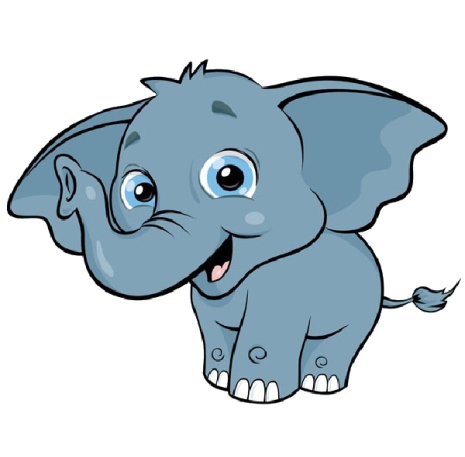 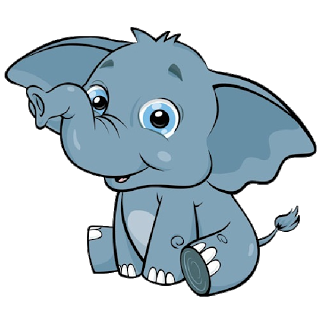 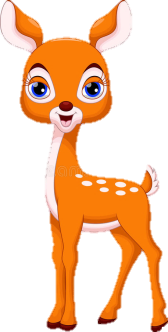 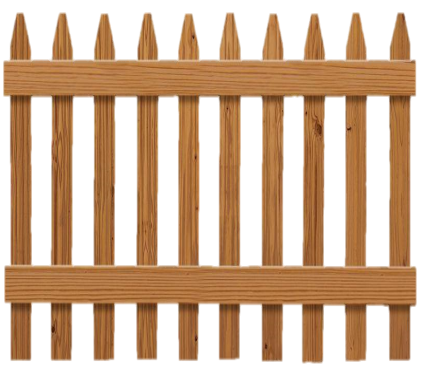 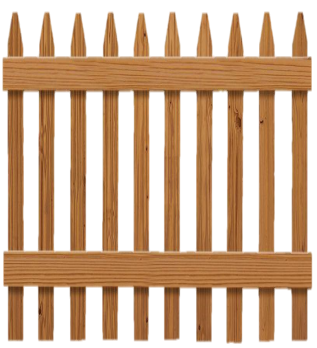 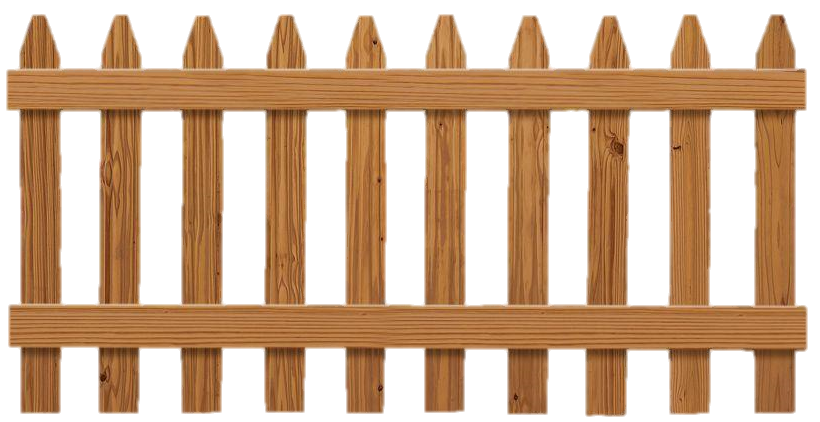 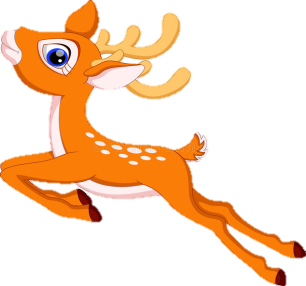 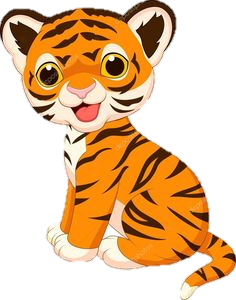 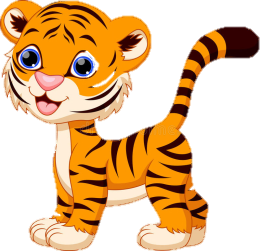 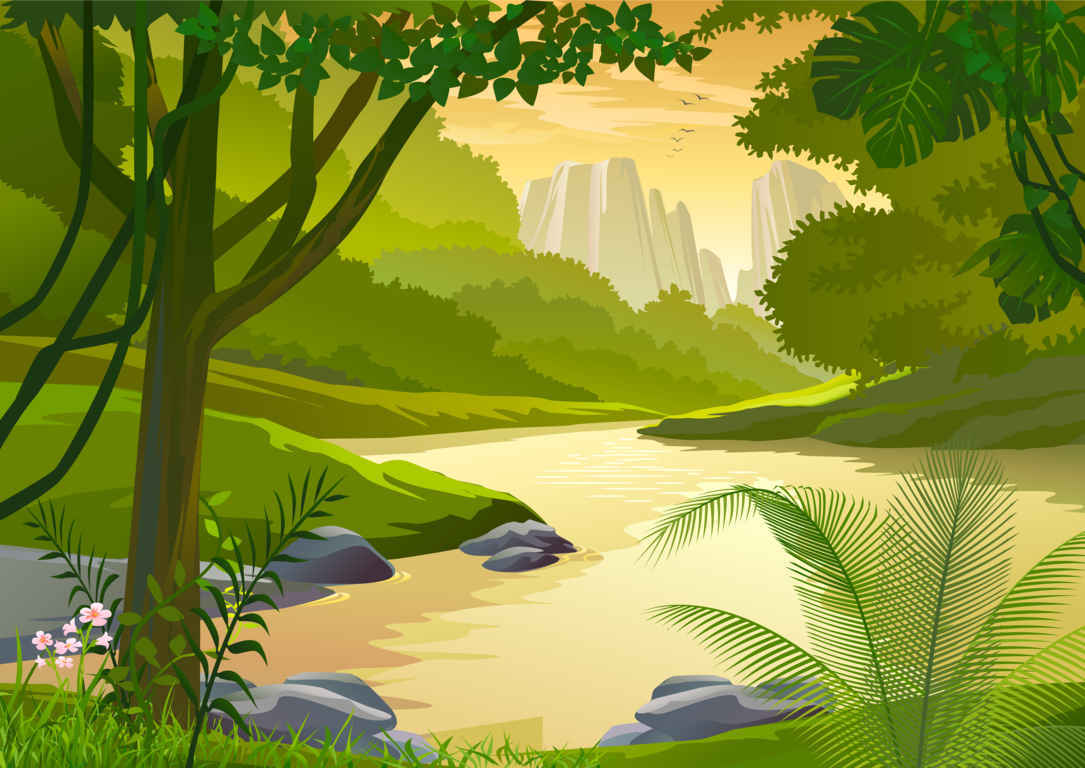 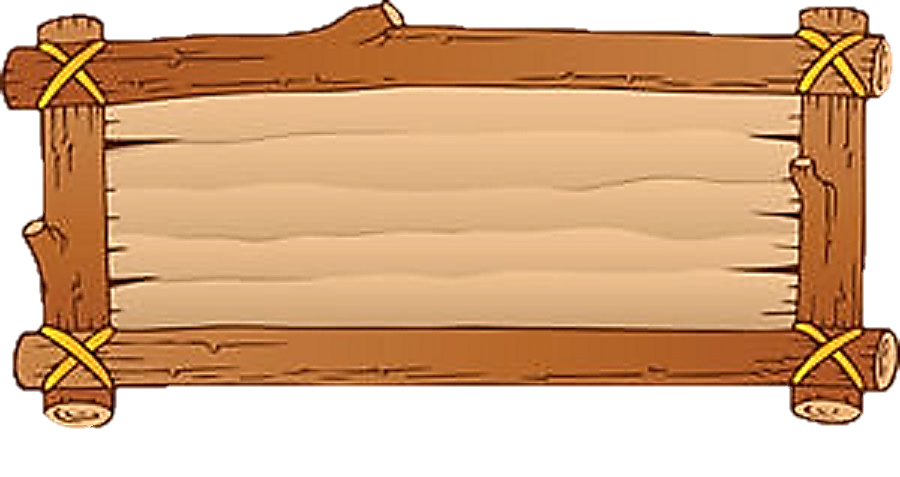 Kết quả của phép tính 300 000 + 200 000 =
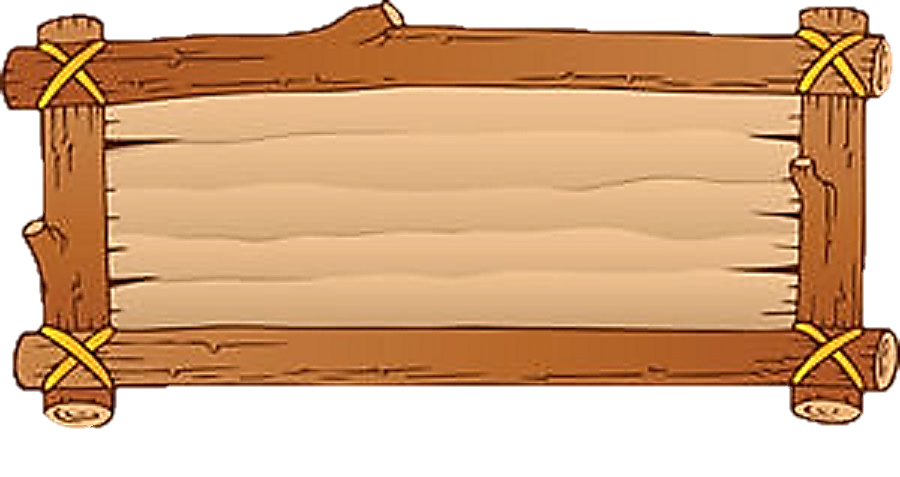 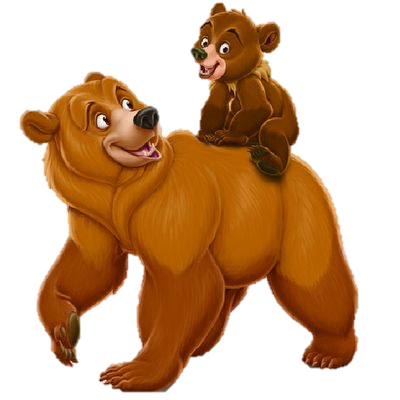 500 000
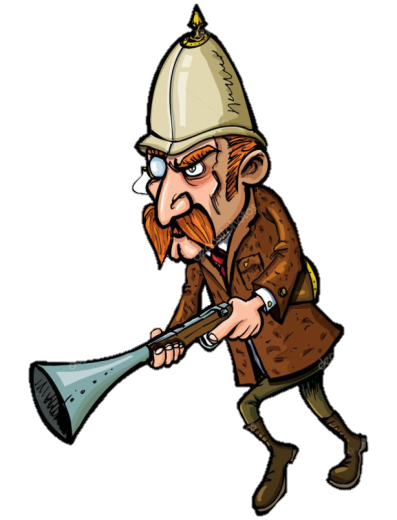 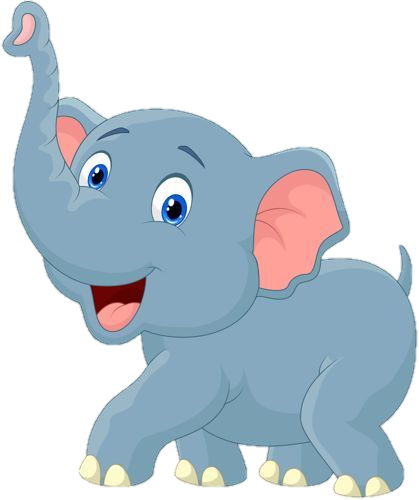 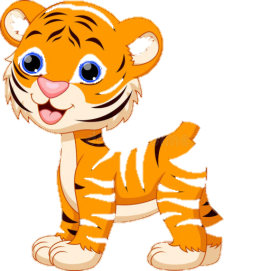 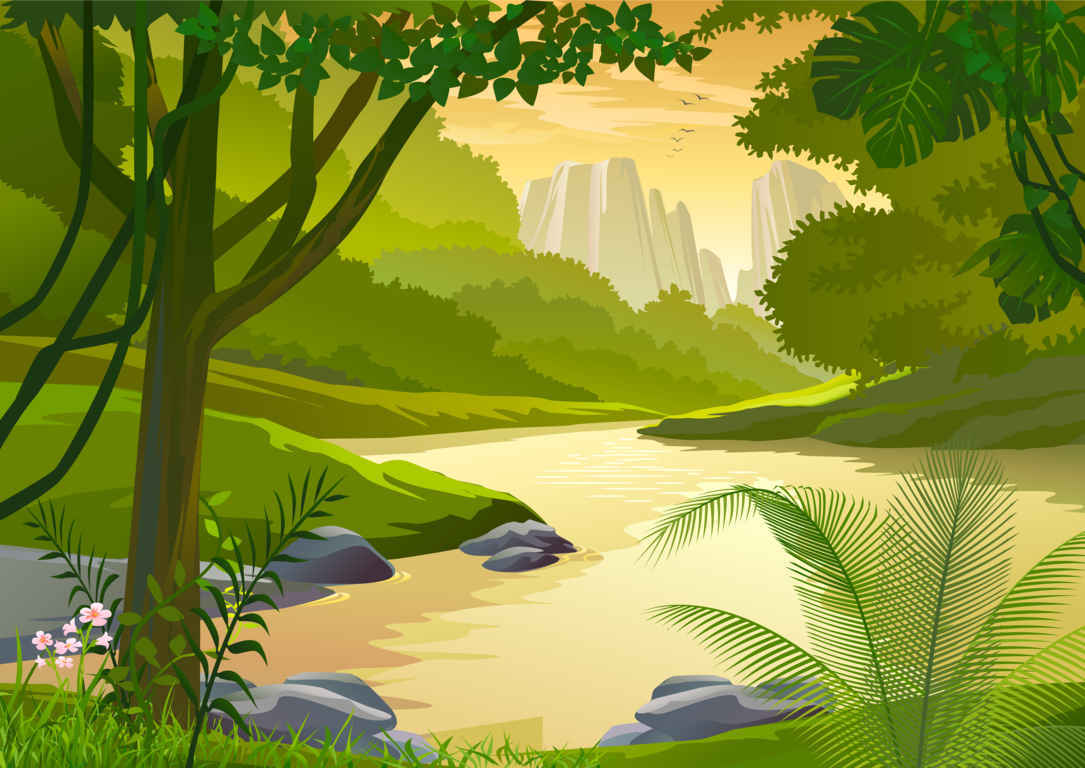 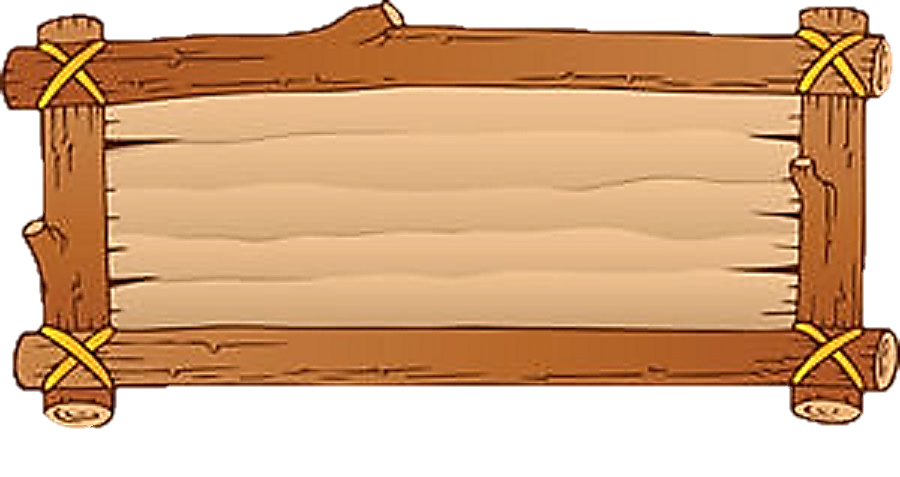 Kết quả của phép tính 
11 000 + 4 000 =?
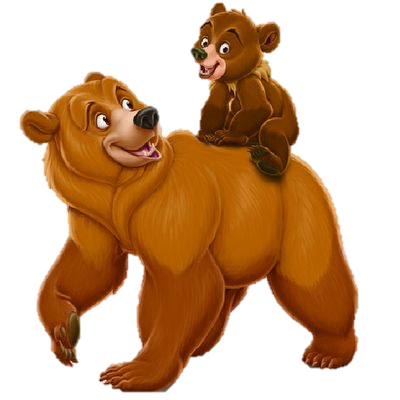 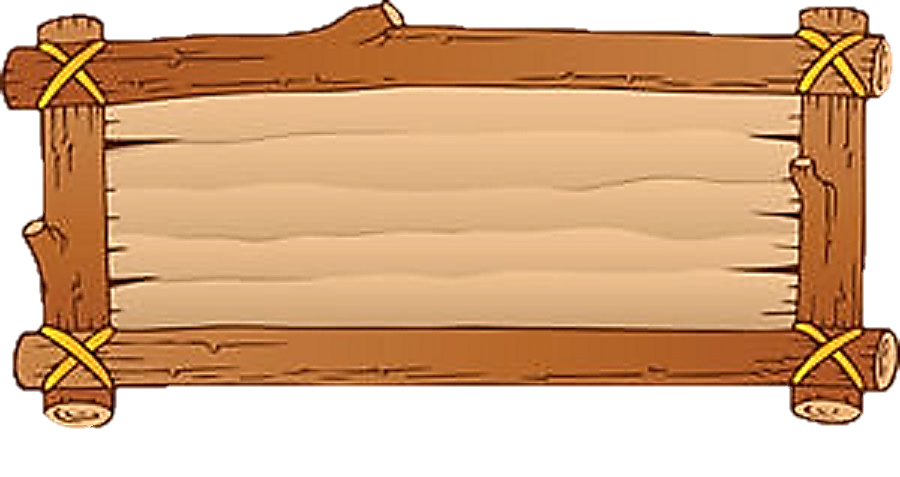 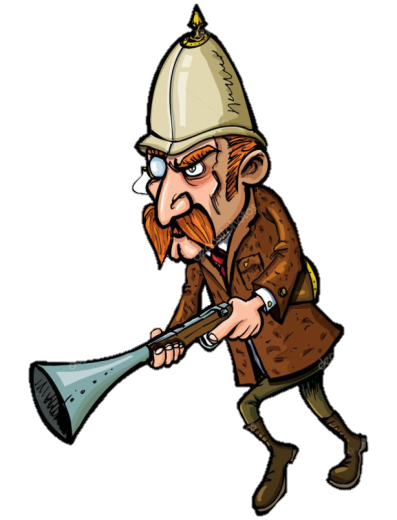 15 000
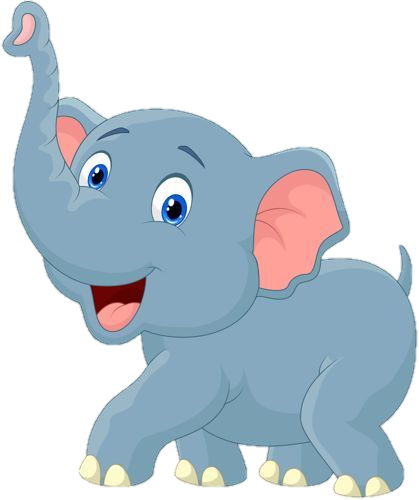 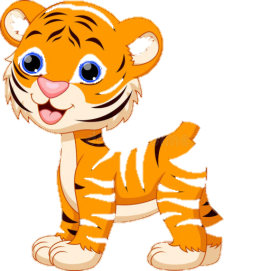 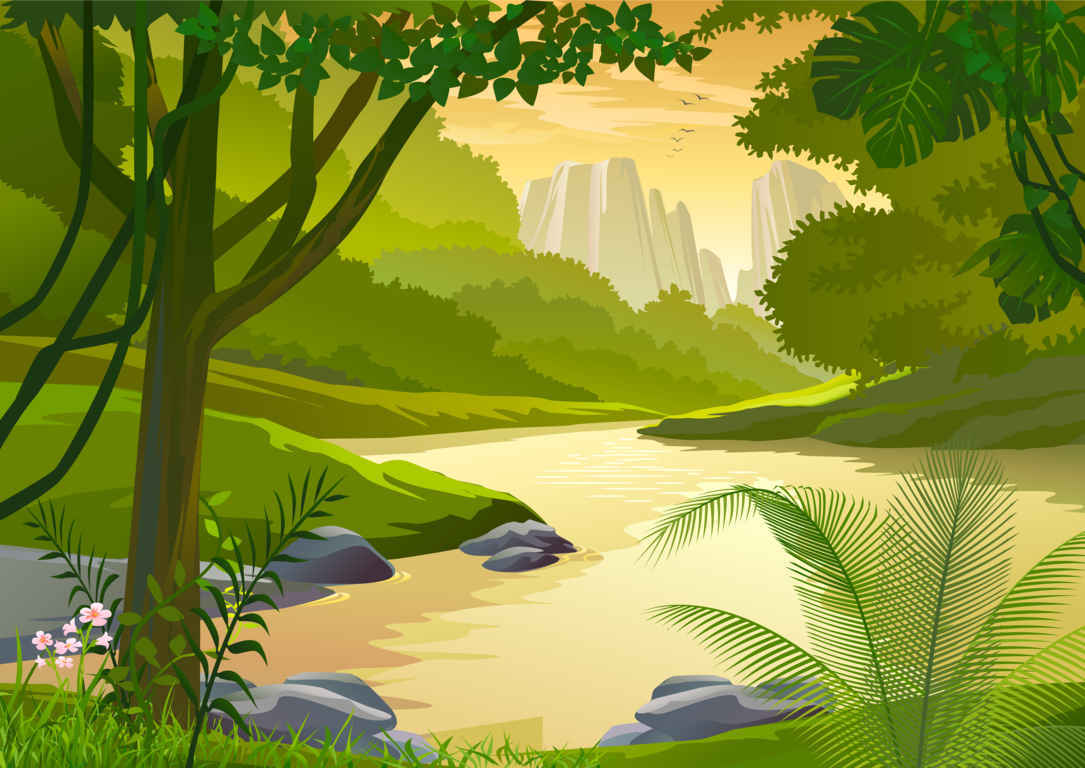 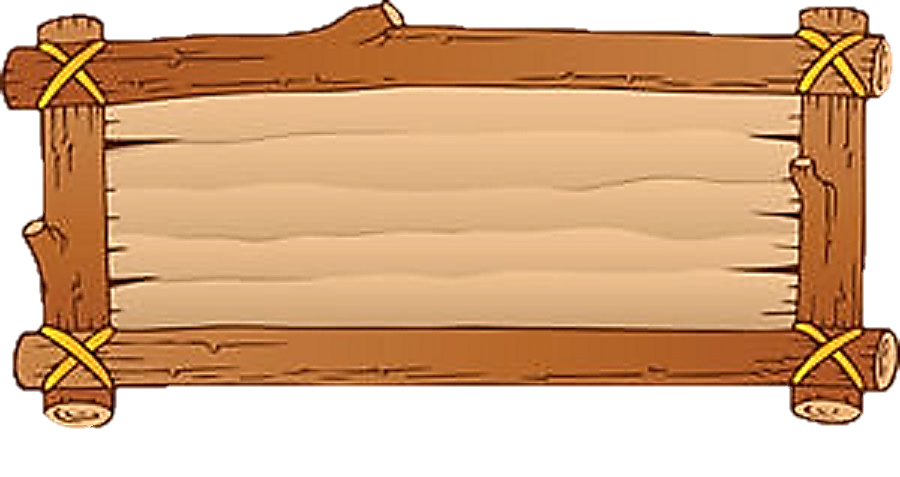 Kết quả của phép tính 
3 278 + 4 865 =
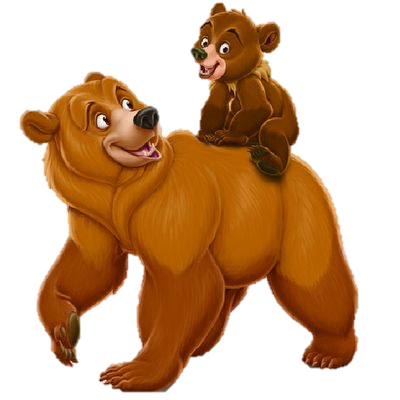 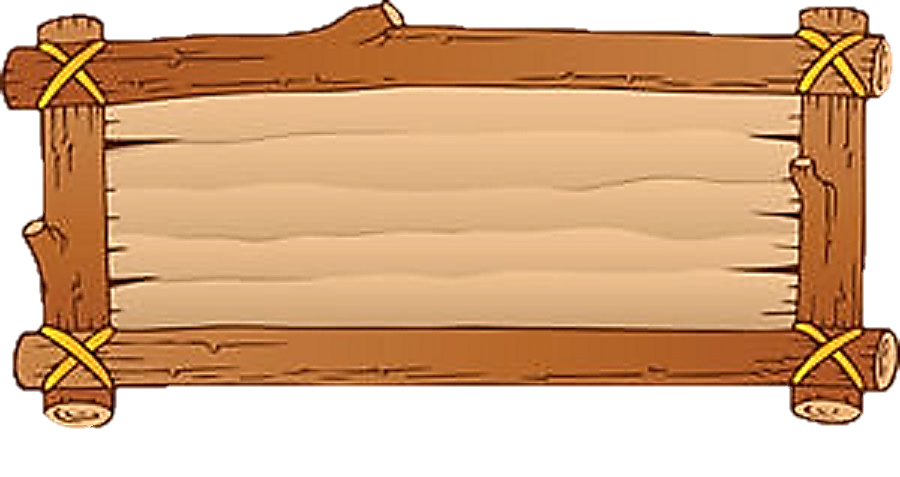 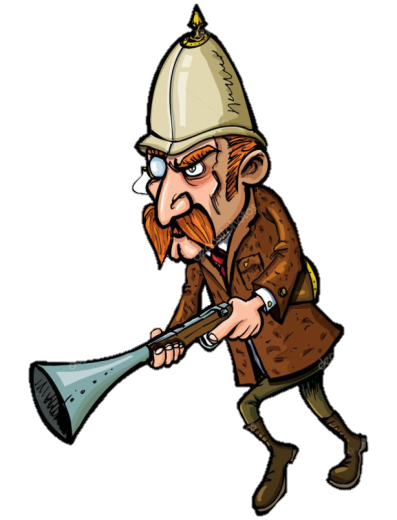 8 143
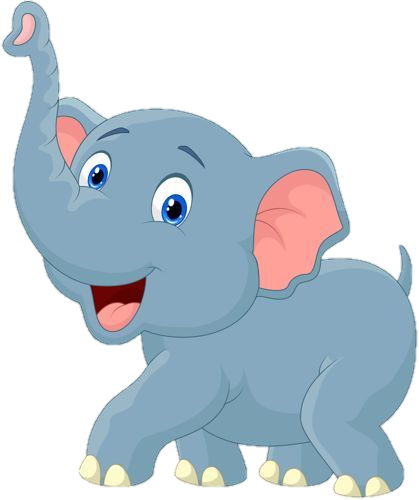 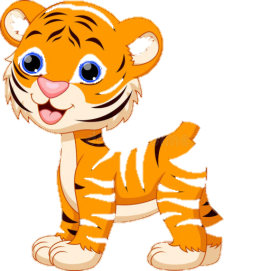 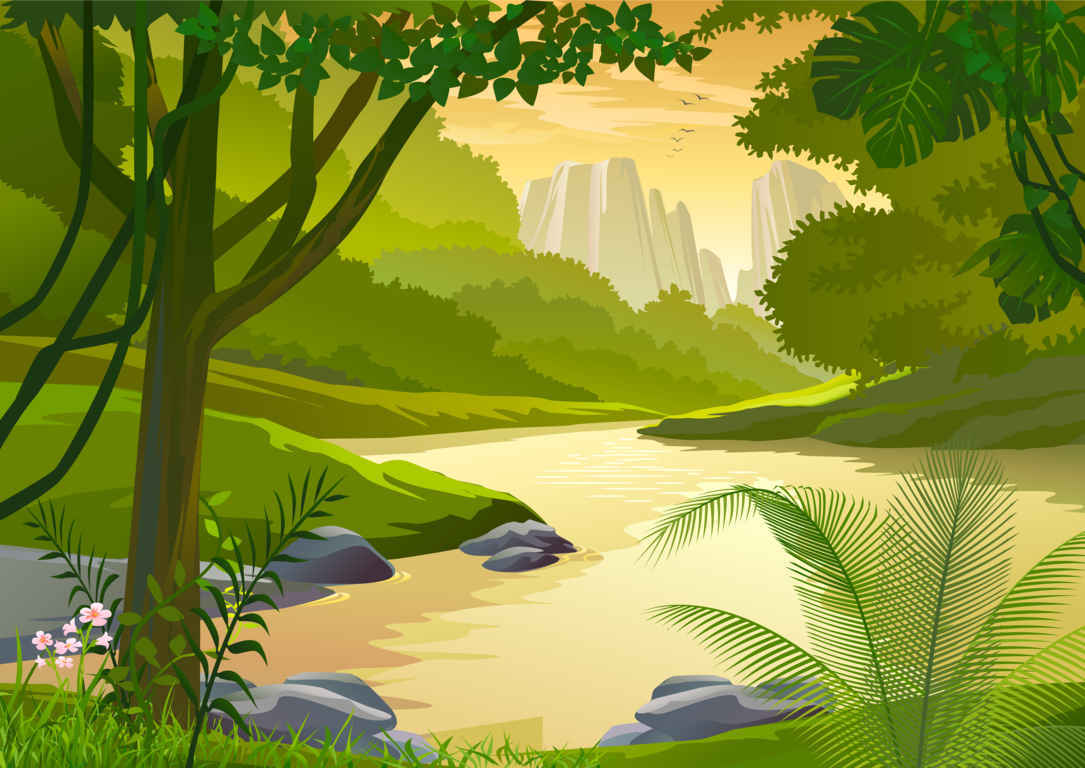 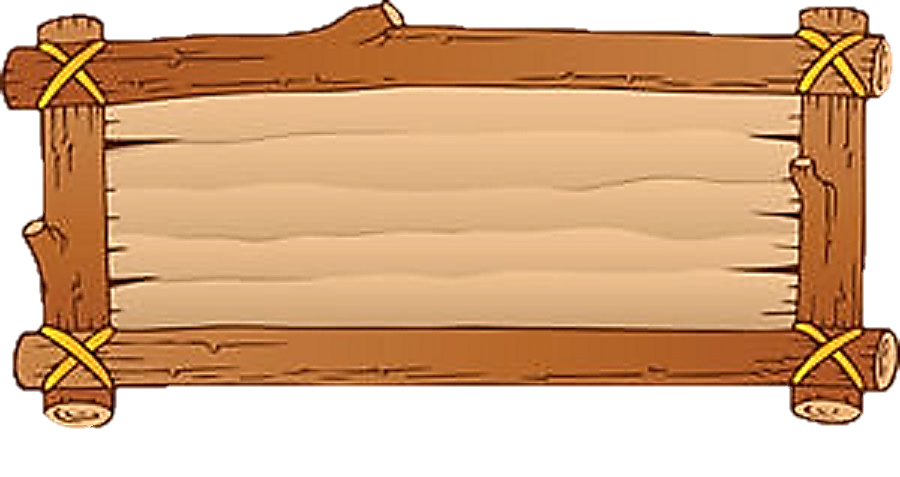 Kết quả của phép tính 300 150 + 100 350 =
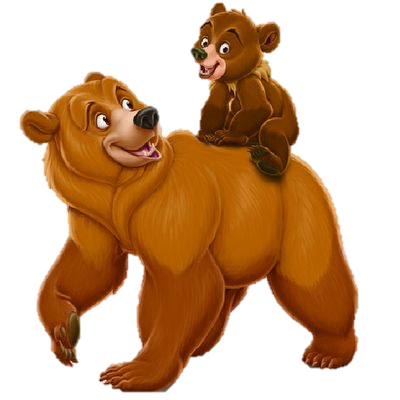 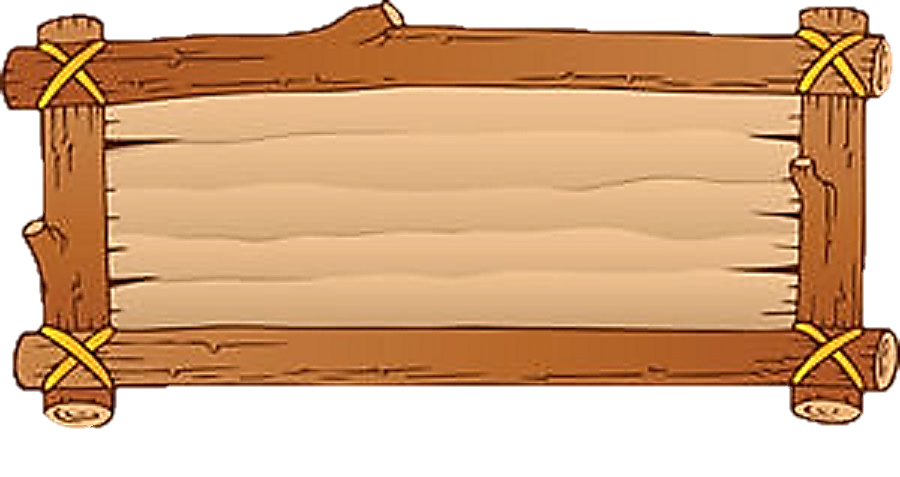 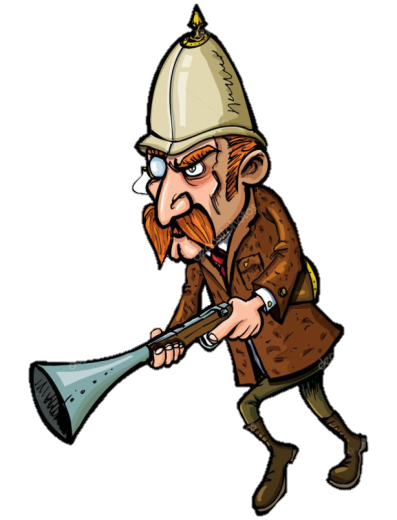 400 500
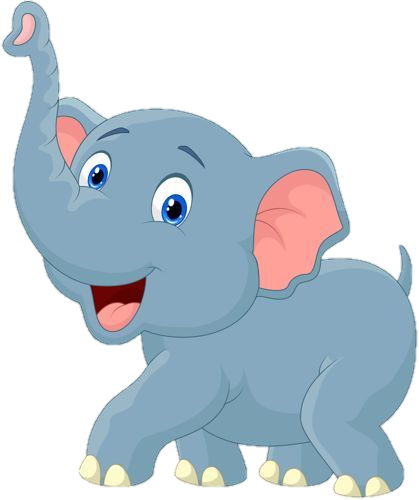 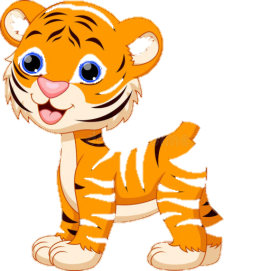 Thứ năm ngày 16 tháng 11 năm 2023
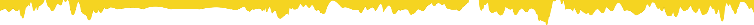 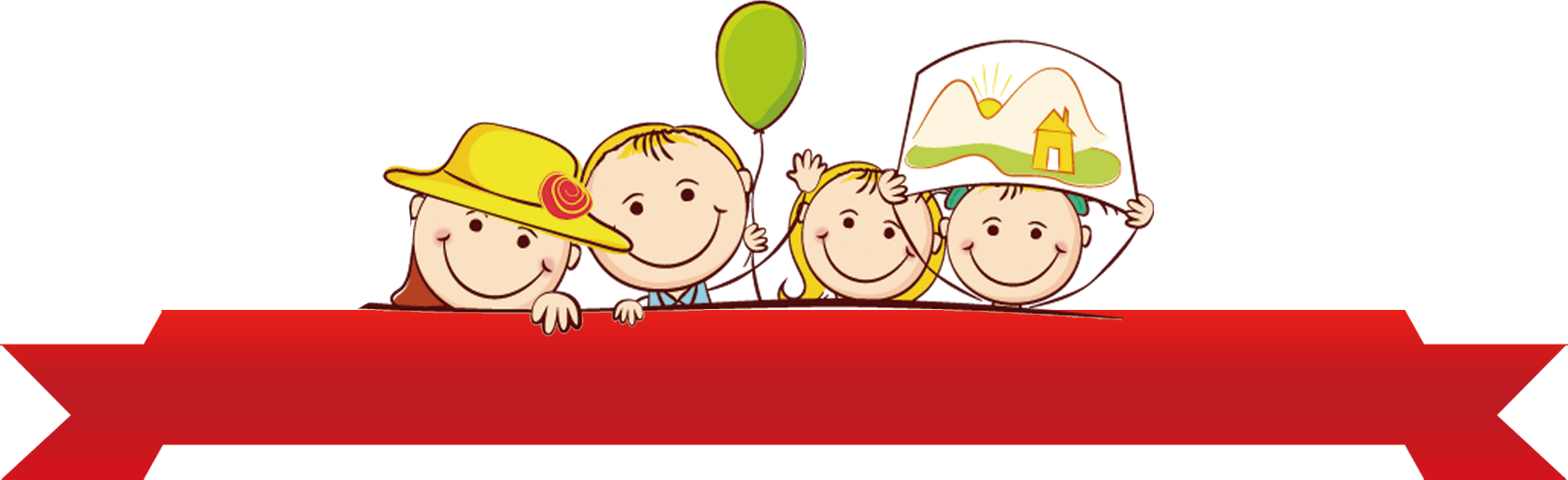 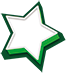 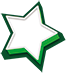 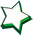 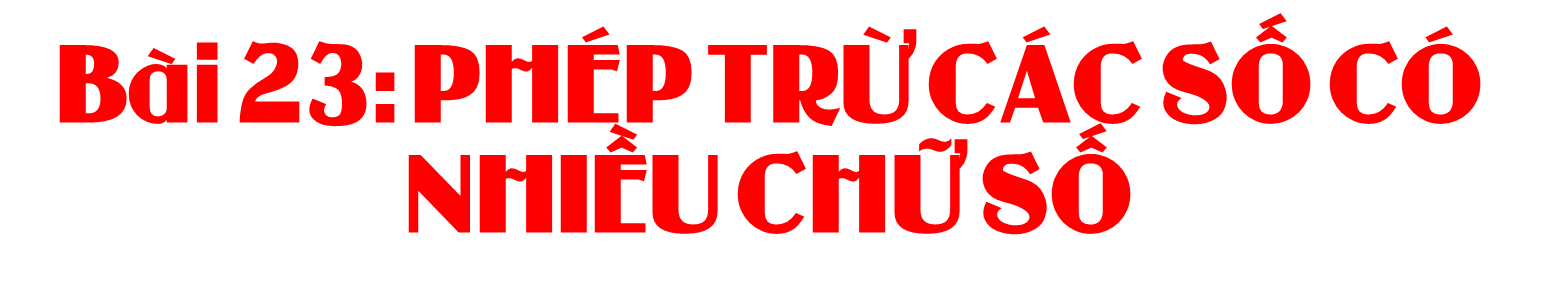 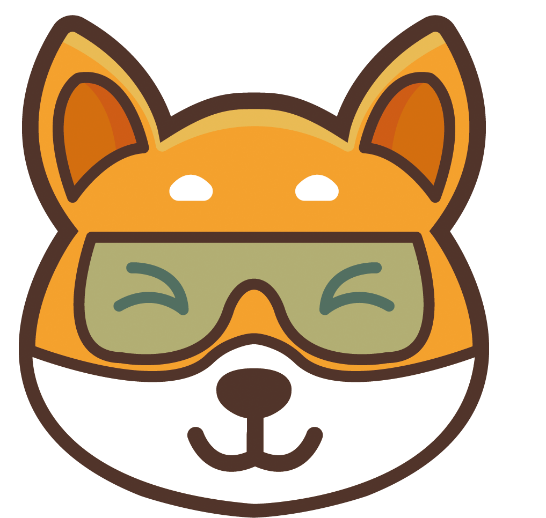 [Speaker Notes: Thiết kế: Hương Thảo – Zalo 0972.115.126. Các nick khác đều là giả mạo, ăn cắp chất xám.
Facebook: https://www.facebook.com/huongthaoGADT]
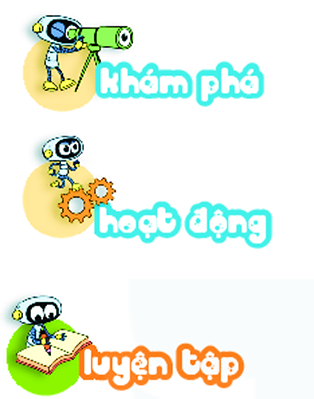 Video dạy Tiếng Anh nhiều hơn video dạy hát nhạc bao nhiêu lượt xem nhỉ
Video dạy hát nhạc có 235 072 lượt xem còn video dạy Tiếng Anh có 438 589 lượt xem
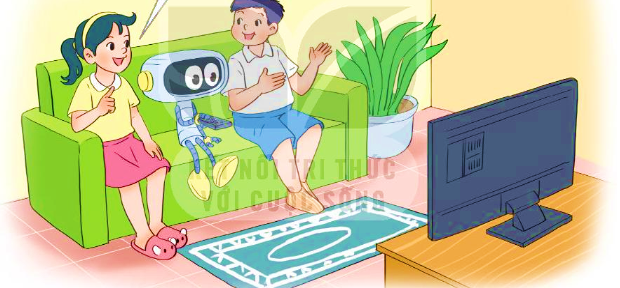 Để biết được video dạy tiếng Anh nhiều hơn video dạy hát nhạc bao nhiêu lượt xem ta làm thế nào nhỉ?
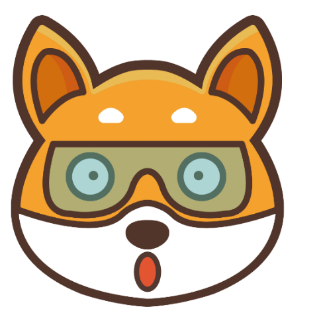 a)
438 589 – 235 072 = ?
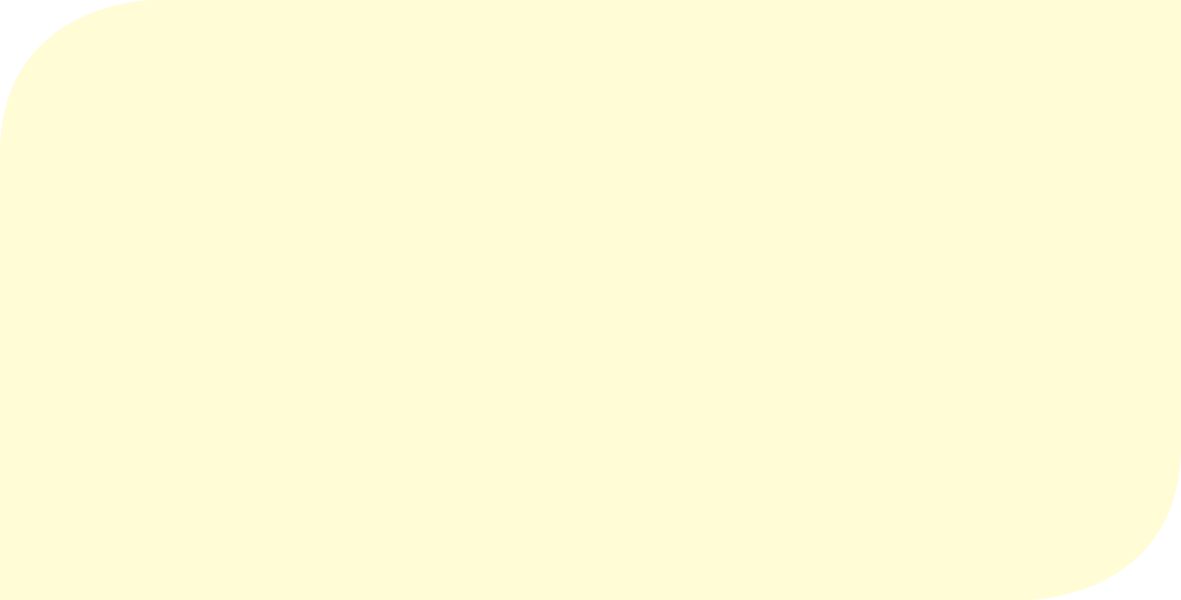 9 trừ 2 bằng 7, viết 7
438 589
235 072
-
8 trừ 7 bằng 1, viết 1
Thứ tự tương tự như phép trừ đã học
5 trừ 0 bằng 5, viết 5
5
2
0
3
1
7
8 trừ 5 bằng 3, viết 3
3 trừ 3 bằng 0, viết 0
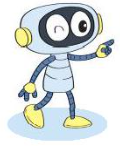 4 trừ 2 bằng 2, viết 2.
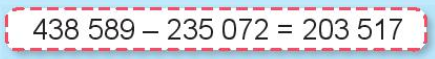 [Speaker Notes: Thiết kế: Hương Thảo – Zalo 0972.115.126. Các nick khác đều là giả mạo, ăn cắp chất xám.
Facebook: https://www.facebook.com/huongthaoGADT]
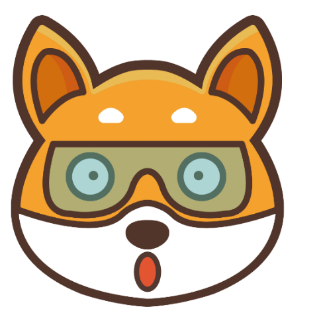 b)
648 390 – 382 547 = ?
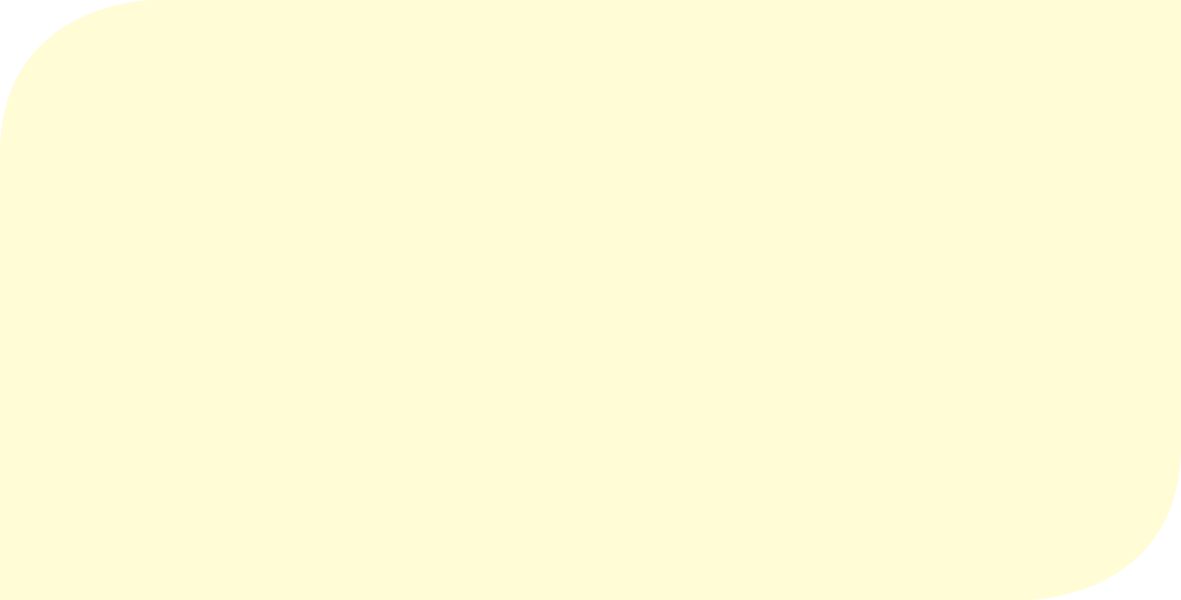 0 không trừ được 7, lấy 10 trừ 7 bằng 3, viết 3 nhớ 1.
648 390
382 547
-
9 trừ 1 bằng 8; 8 trừ 4 bằng 4, viết 4.
3 không trừ được 5, lấy 13 trừ 5 bằng 8, viết 8 nhớ 1
8
2
6
5
4
3
8 trừ 1 bằng 7; 7 trừ 2 bằng 5, viết 5.
4 không trừ được 8, lấy 14 trừ 8 bằng 6, viết 6 nhớ 1.
6 trừ 1 bằng 5; 5 trừ 3 bằng 2, viết 2.
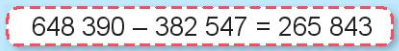 [Speaker Notes: Thiết kế: Hương Thảo – Zalo 0972.115.126. Các nick khác đều là giả mạo, ăn cắp chất xám.
Facebook: https://www.facebook.com/huongthaoGADT]
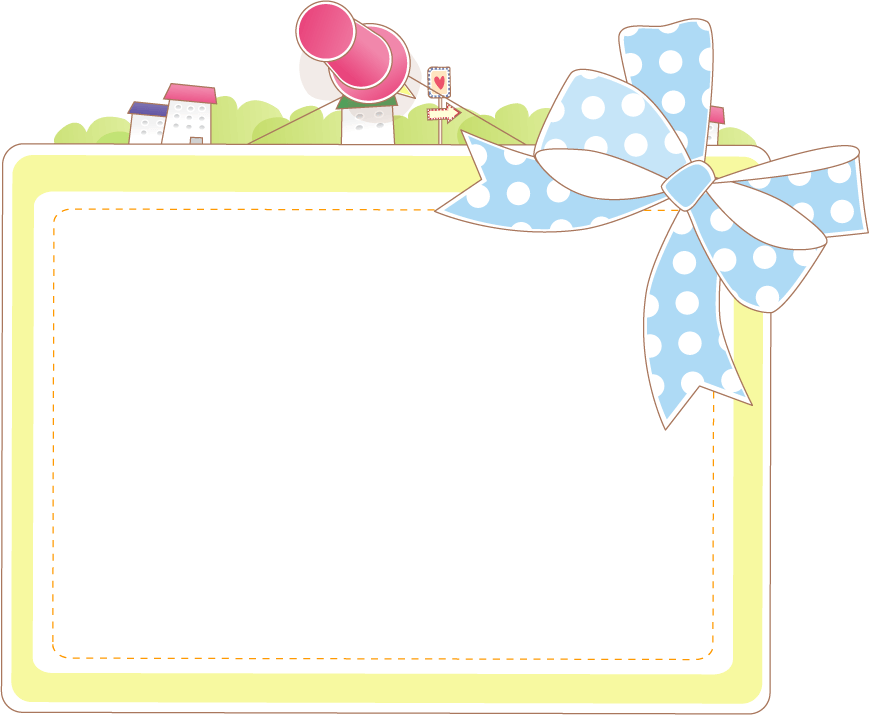 Vậy để tìm kết quả của phép trừ ta thực hiện mấy bước? Đó là những bước nào?
Thực hiện 2 bước: 
Bước 1: Đặt tính;
Bước 2:  Tính (Tính theo thứ tự từ phải sang trái, bắt đầu từ cột hàng đơn vị.)
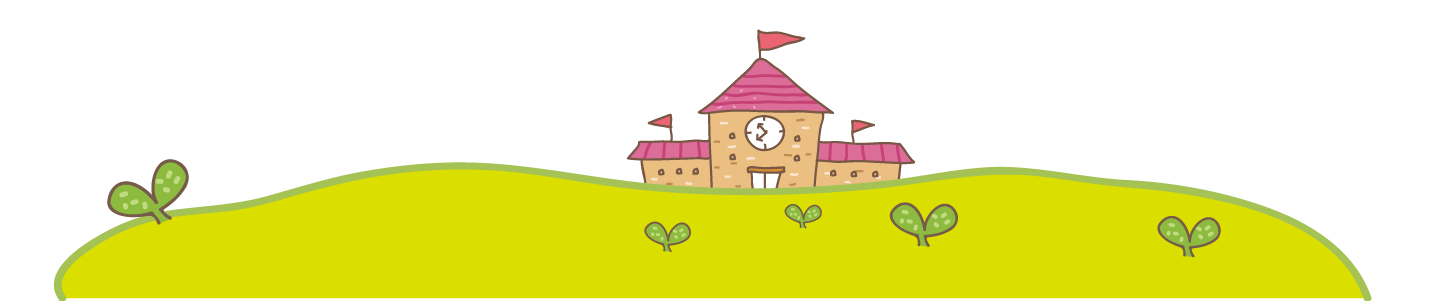 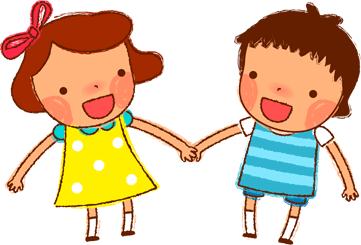 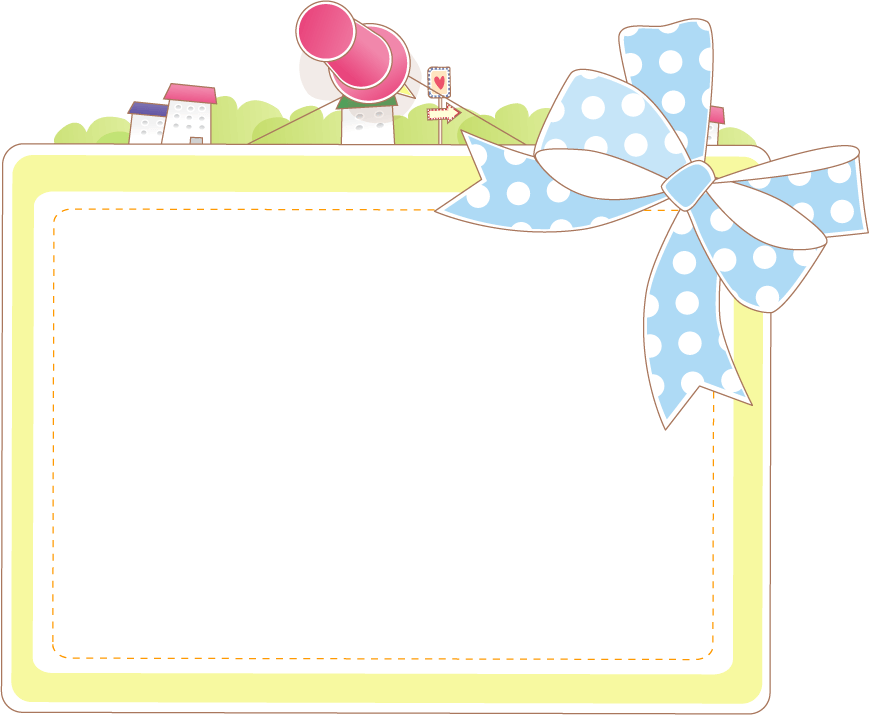 Cách đặt tính ở phép trừ.
Viết số bị trừ ở trên, số trừ ở dưới sao cho các hàng thẳng cột với nhau. 
Viết dấu trừ ở bên trái số bị trừ và số trừ. Kẻ dấu gạch ngang dưới số trừ.
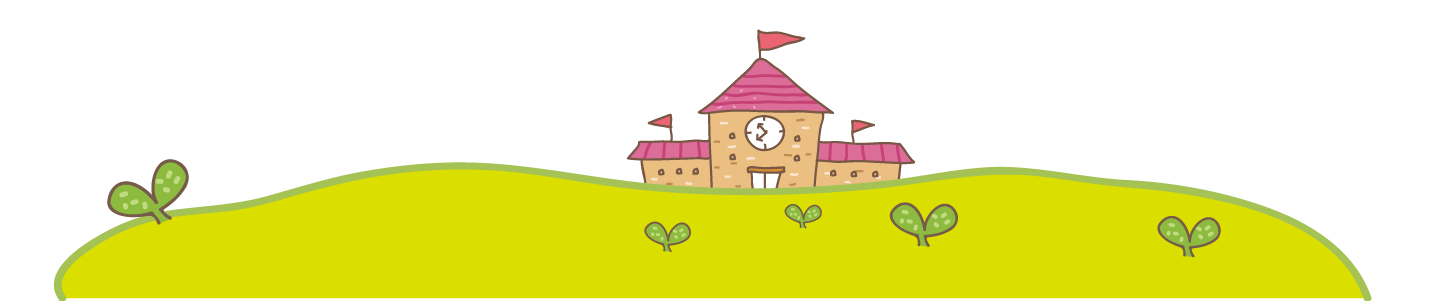 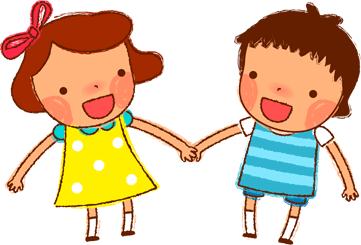 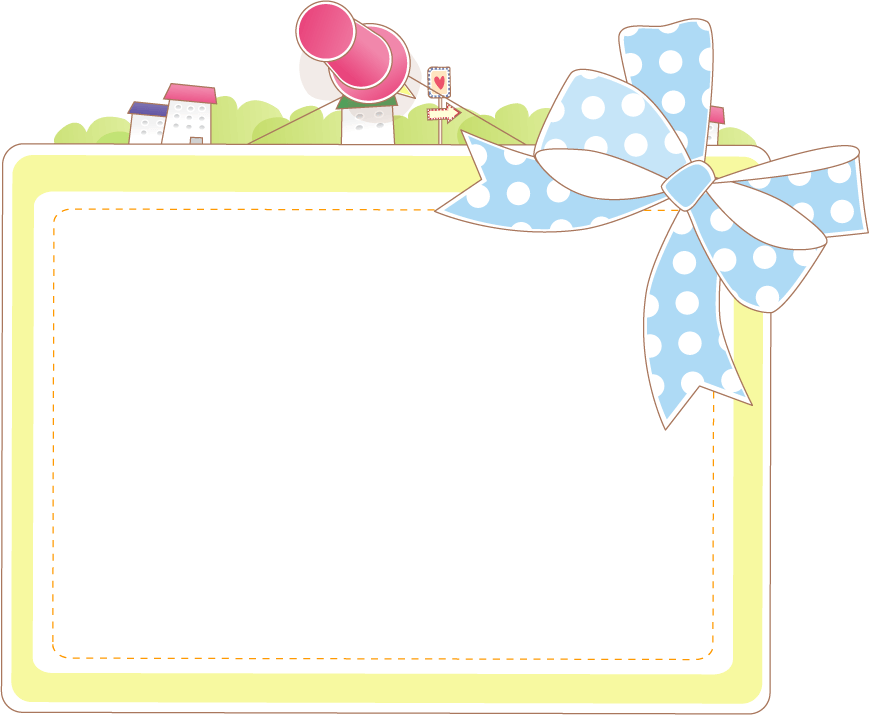 Cách tính phép trừ.
Thực hiện trừ từ phải sang trái, bắt đầu từ cột hàng đơn vị.
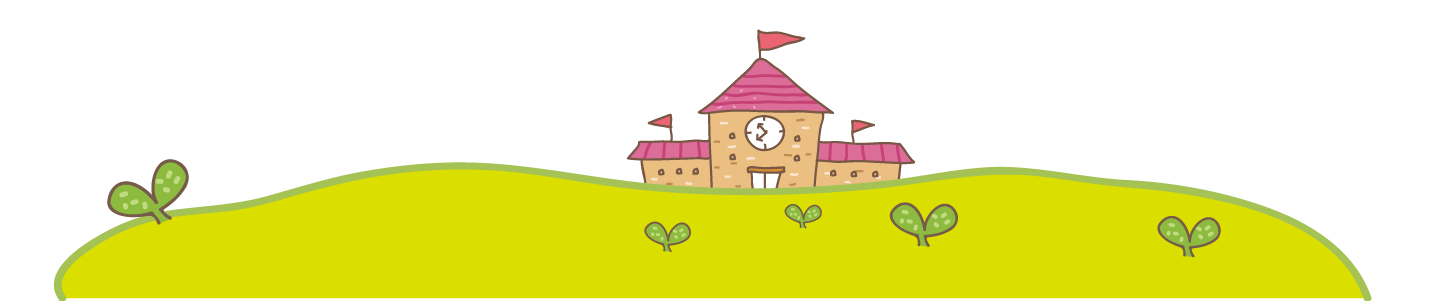 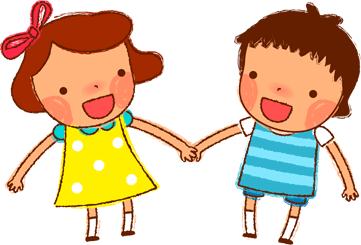 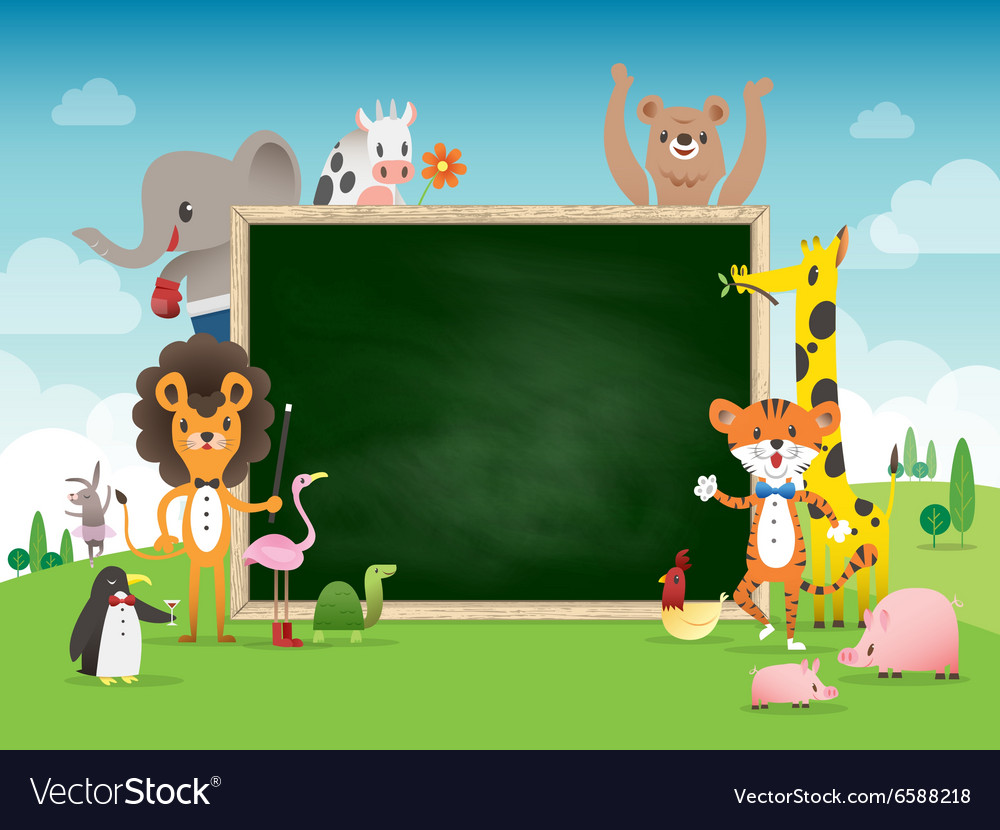 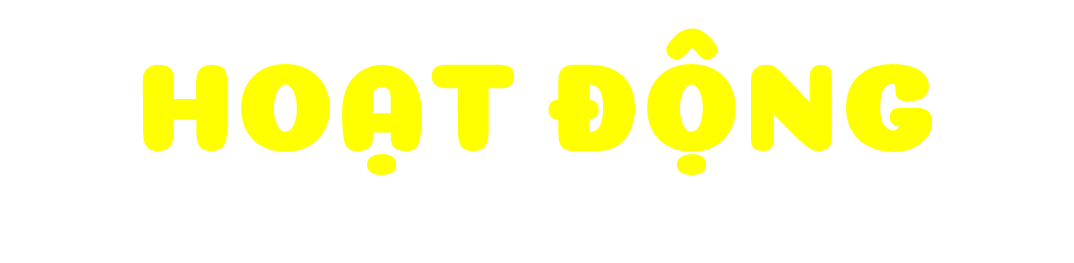 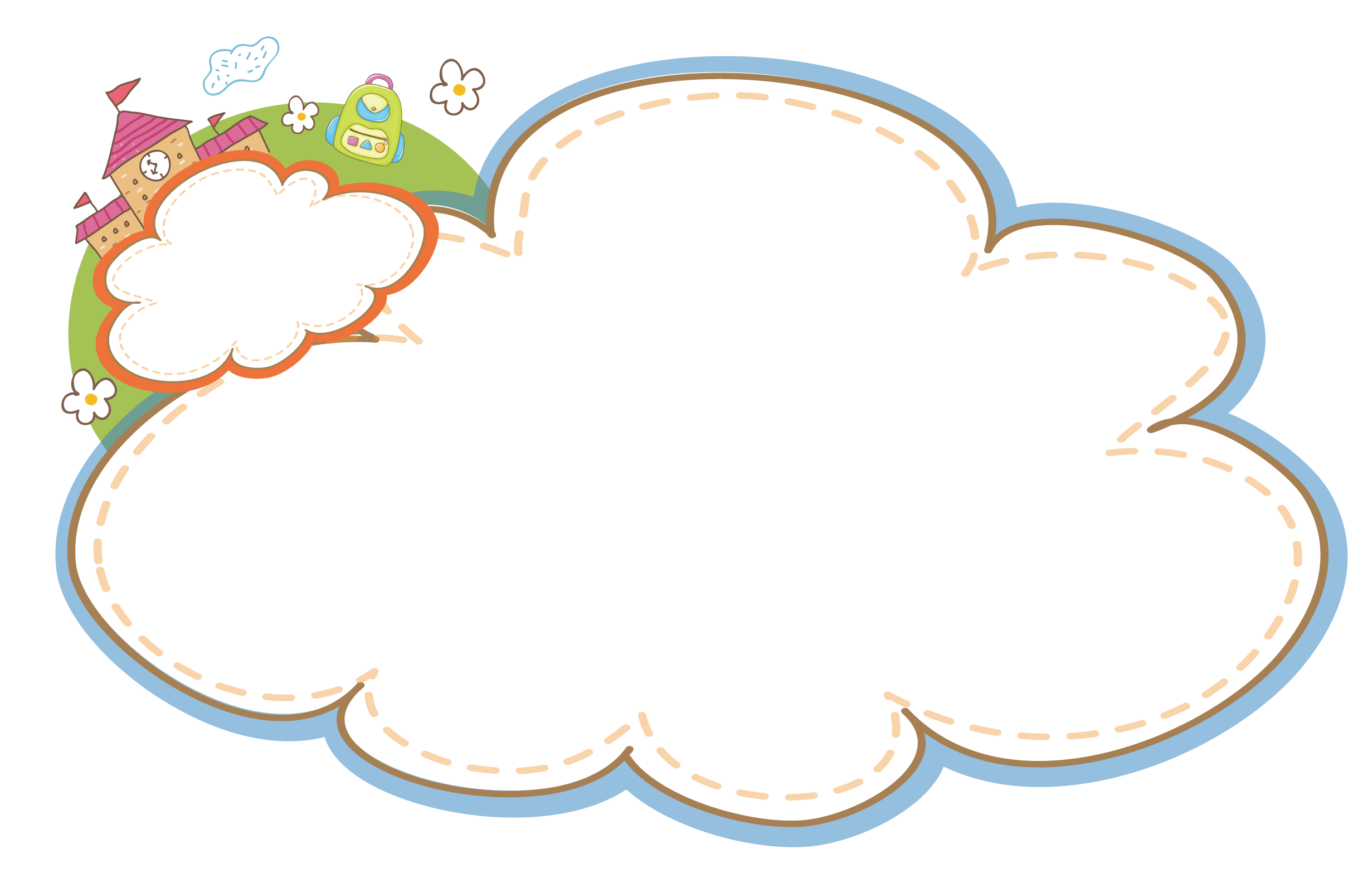 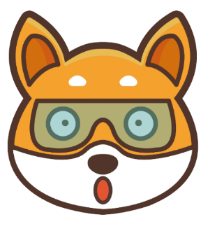 1. Đặt tính rồi tính?
895 332 – 282 429
36 724 – 3 291
637 891 – 412 520
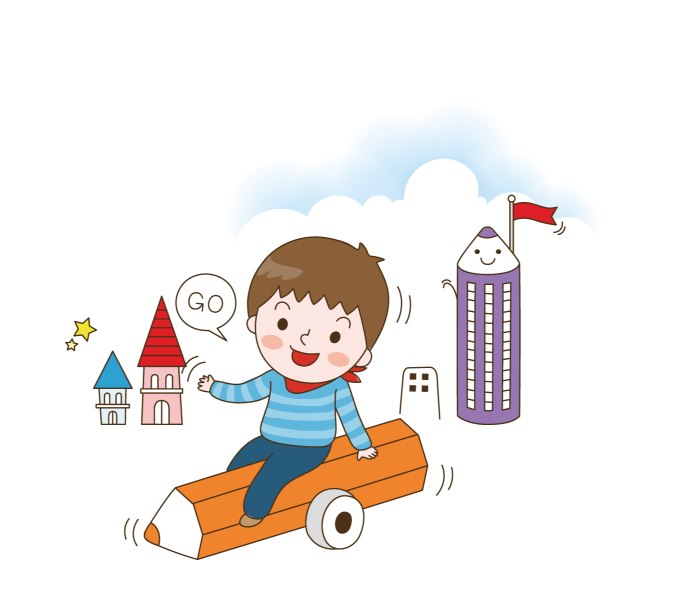 36 724 – 3 291
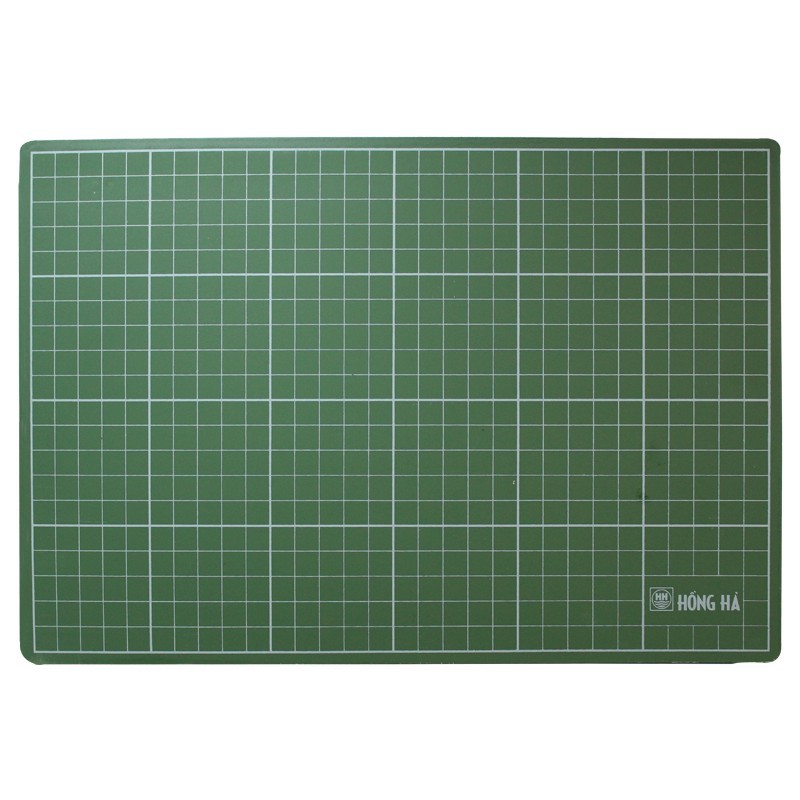 36 724
3 291
4
3
3
3
3
[Speaker Notes: Thiết kế: Hương Thảo – Zalo 0972.115.126. Các nick khác đều là giả mạo, ăn cắp chất xám]
637 891 – 412 520
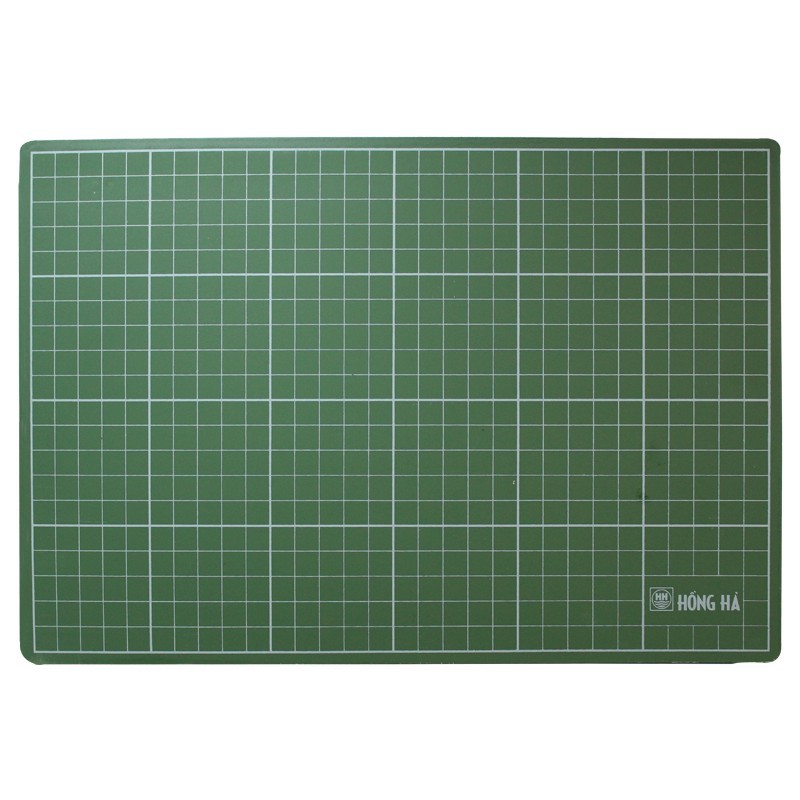 637 891
412 520
3
5
7
2
1
2
895 332 – 282 429
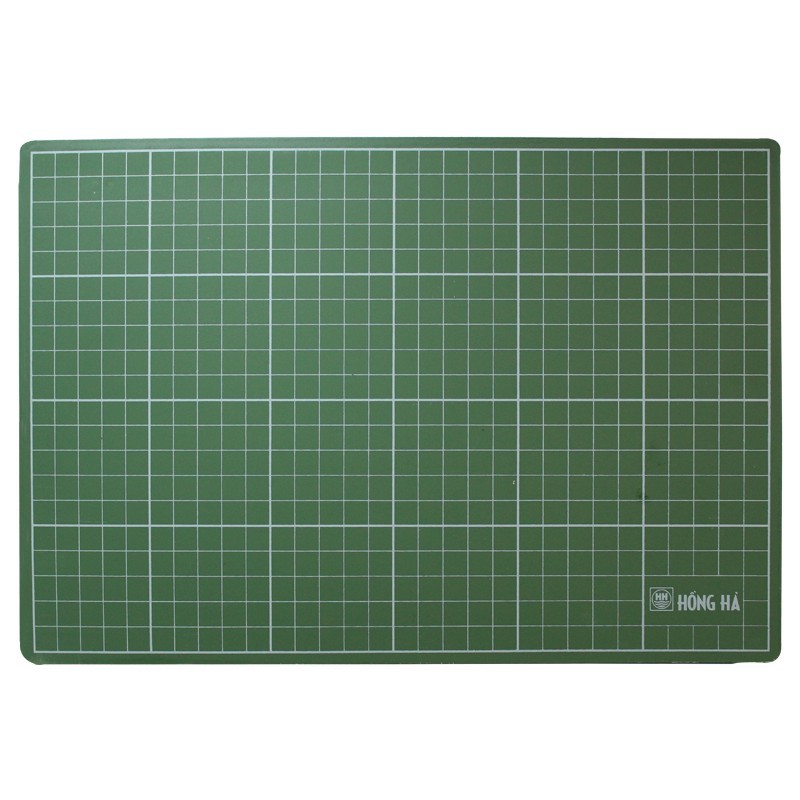 895 332
282 429
2
1
9
6
0
3
[Speaker Notes: Thiết kế: Hương Thảo – Zalo 0972.115.126. Các nick khác đều là giả mạo, ăn cắp chất xám.
Facebook: https://www.facebook.com/huongthaoGADT]
Còn tớ đập cánh khoảng 60 000 lần trong 5 phút
2
Khi bay, tớ đập cánh khoảng 180 000 lần trong 5 phút
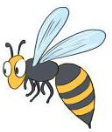 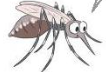 Khi bay trong 5 phút, muỗi đập cánh nhiều hơn ong bao nhiêu lần?
Bài giải:
Khi bay trong 5 phút, muỗi đập cánh nhiều hơn ong số lần là:
180 000 – 60 000 = 120 000 (lần)
Đáp số: 120 000 lần
[Speaker Notes: Thiết kế: Hương Thảo – Zalo 0972.115.126. Các nick khác đều là giả mạo, ăn cắp chất xám]
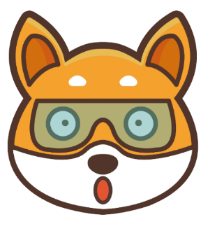 3. Khoang chứa nhiên liệu của máy bay màu xanh có 240 373 l. Khoang chứa nhiên liệu của máy bay màu hồng có 25 350 l. Hỏi khoang chứa nhiên liệu của máy bay nào có nhiều hơn và nhiều hơn bao nhiêu lít?
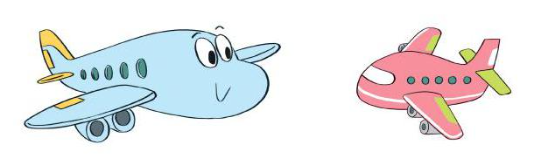 Bài giải:
Khoang chứa nhiên liệu của máy bay xanh có nhiều hơn khoang chứa nhiên liệu của máy bay hồng số lít là:
     240 373 – 25 350 = 215 023 (l)
               Đáp số:  215 023 lít
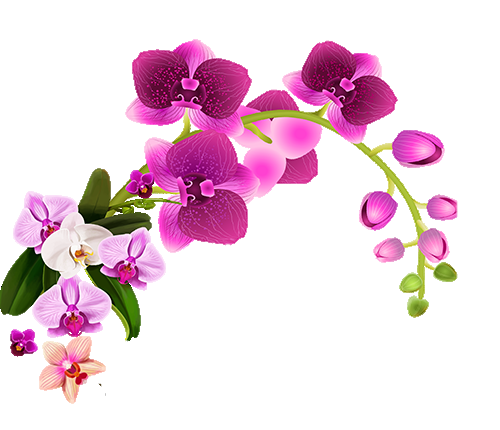 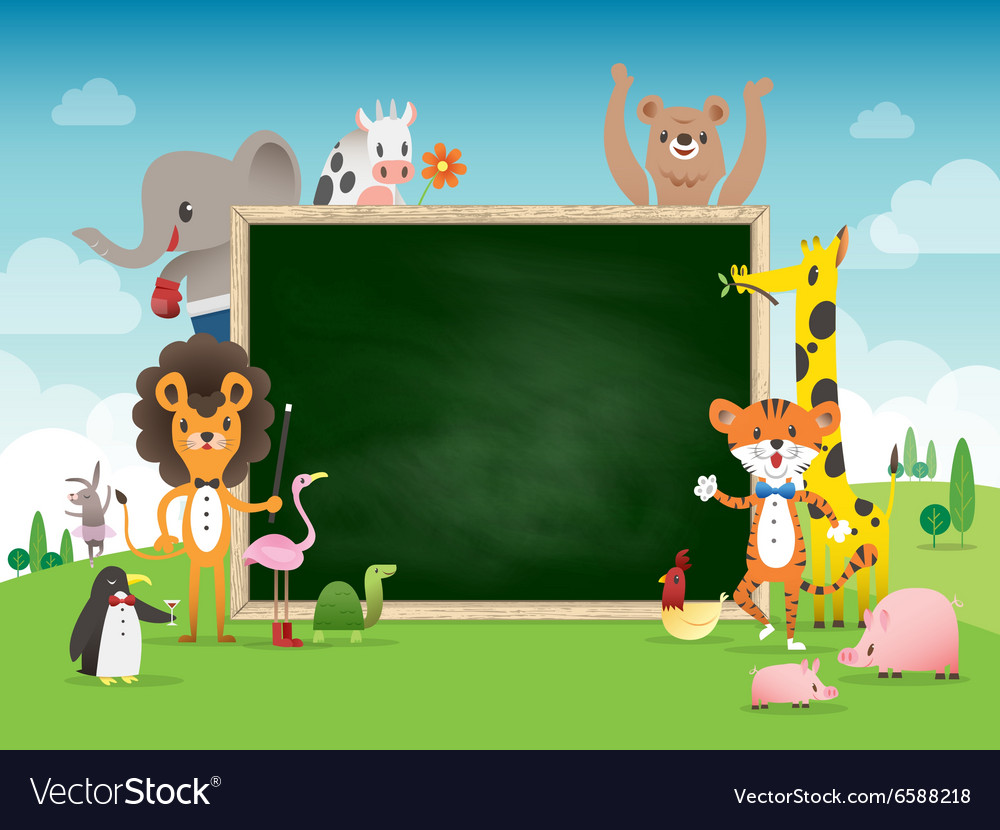 LAN HƯƠNG
VẬN DỤNG
035.447.3852
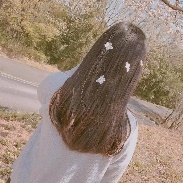 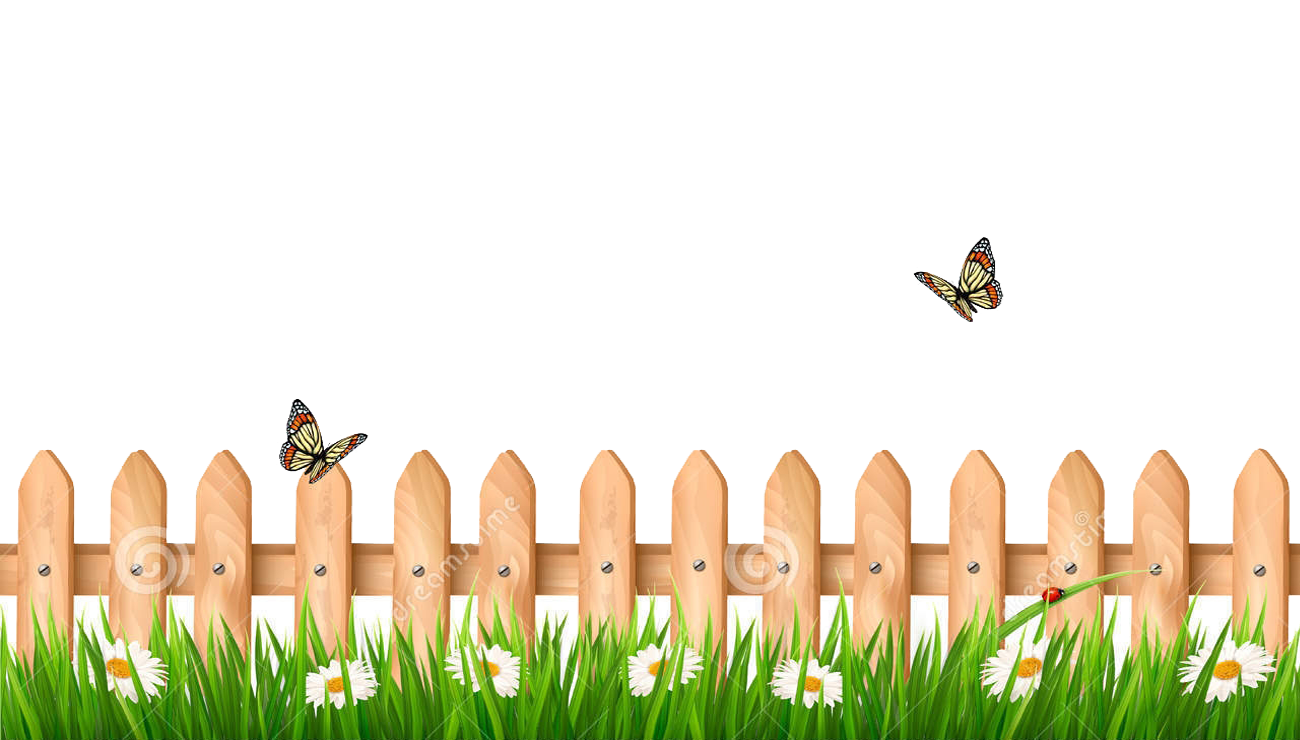 TRÒ CHƠI
Ai nhanh ai đúng
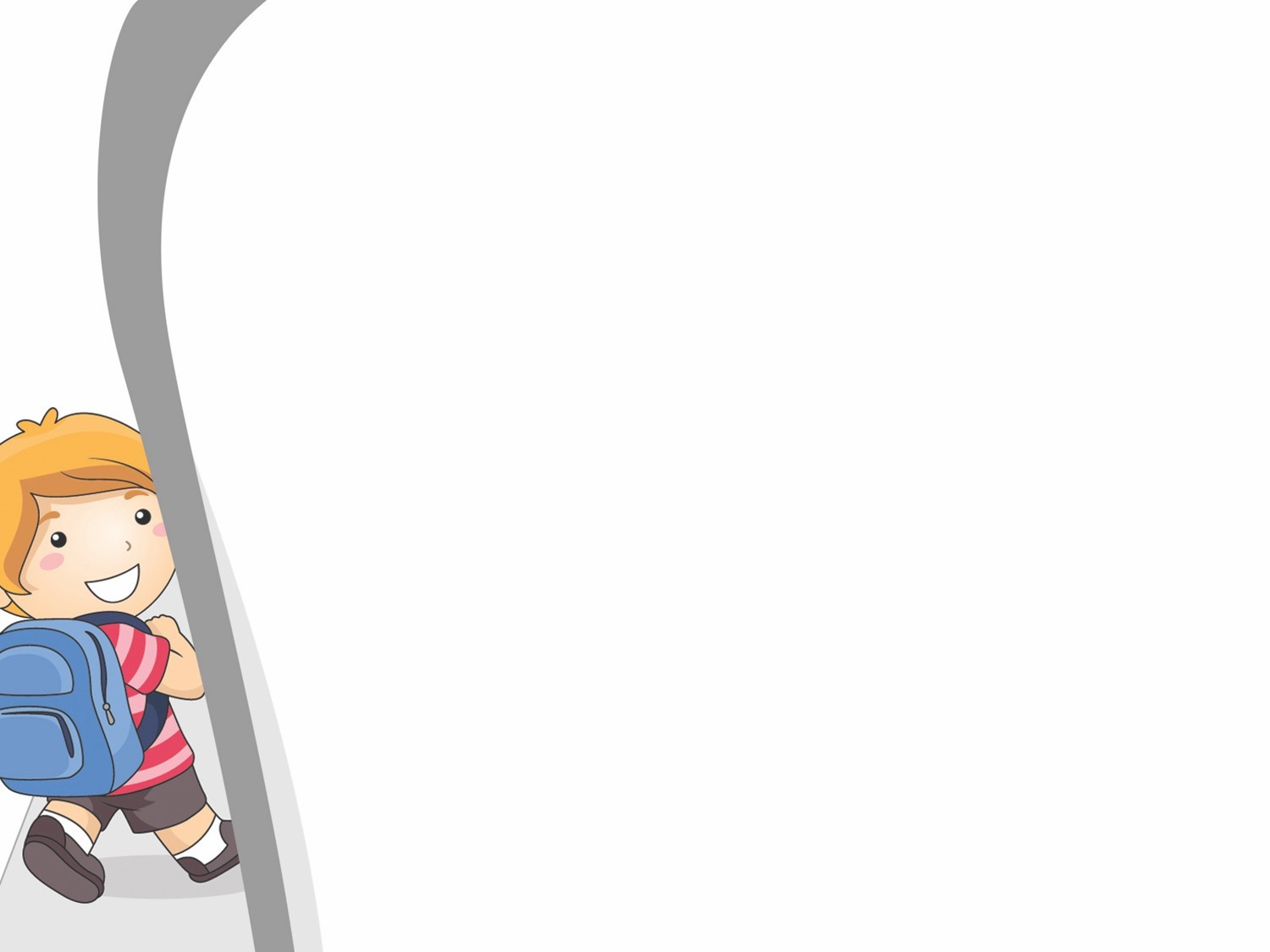 1. Kết quả của phép tính sau đúng hay sai?
548391
13184
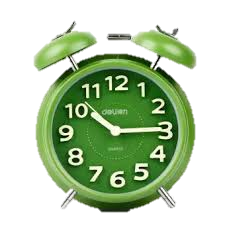 S
1
6
5
5
1
4
0
5
1
3
4
2
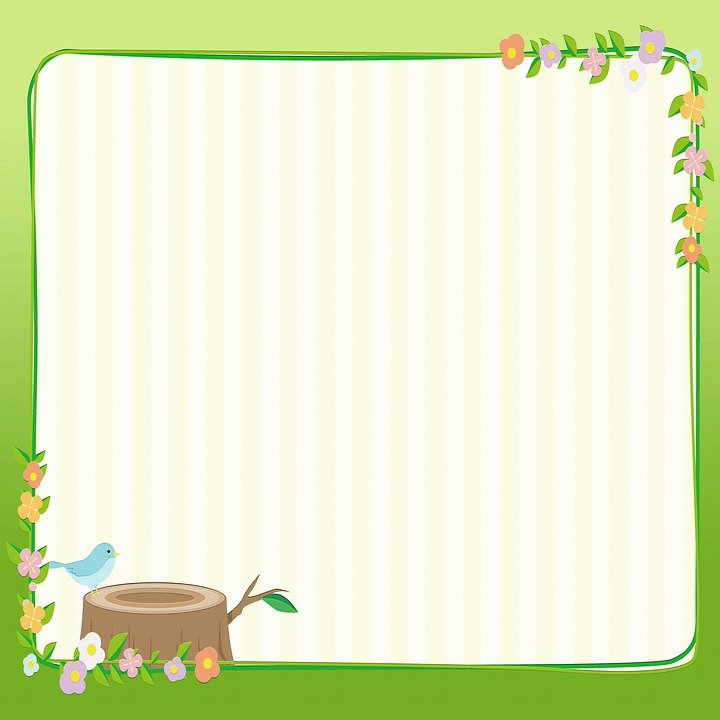 2. Kết quả của phép tính sau đúng hay sai?
632534
233444
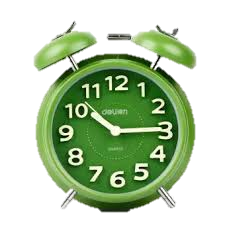 S
2
0
3
399 190
5
4
1
3 . Kết quả của phép tính sau đúng hay sai?
630000
223444
406 5 5 6
Đ
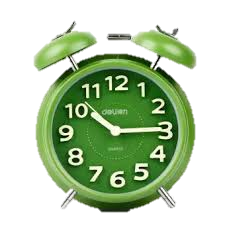 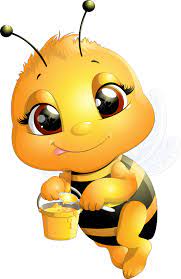 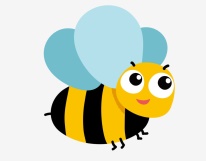 0
3
1
2
4
5
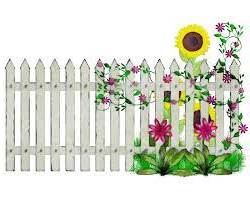 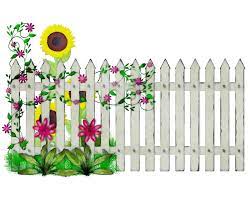 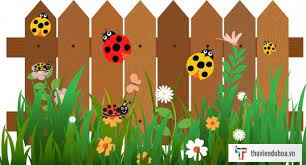 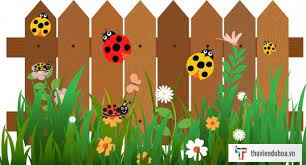 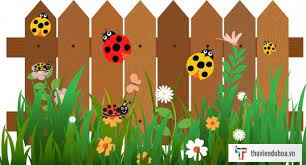 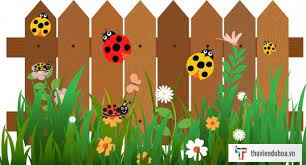 3. Khi  thực hiện phép trừ có nhớ thì nhớ vào đâu?
A
A. Nhớ vào số trừ hàng liền trước nó.
B. Nhớ vào số bị trừ  hàng liền trước  nó.
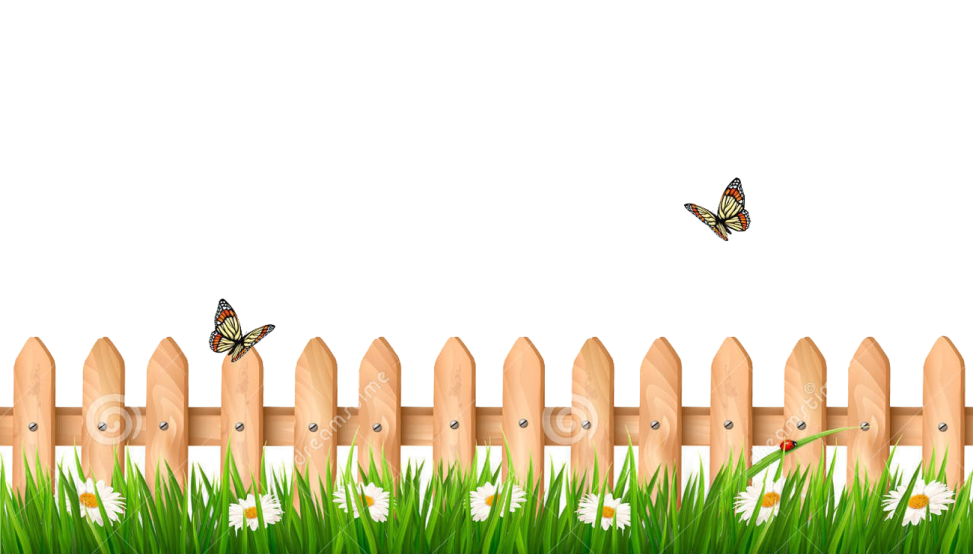 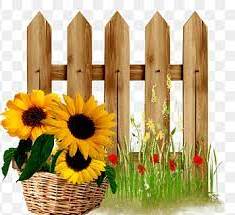 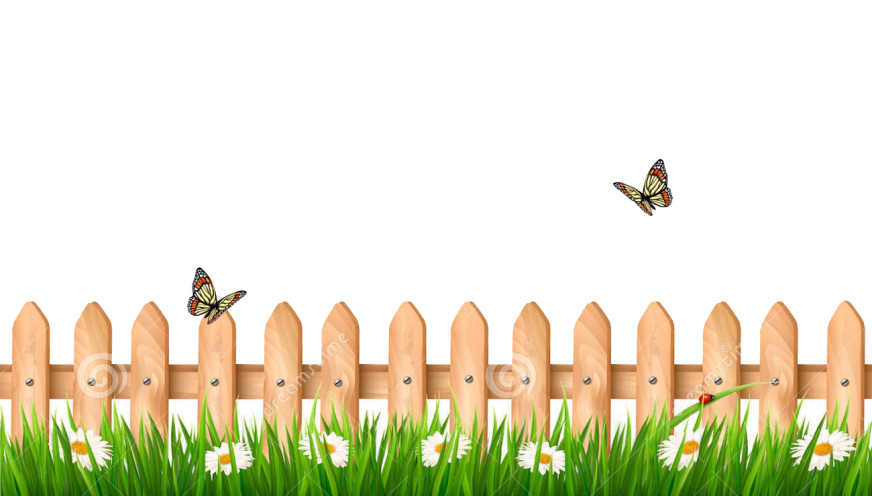 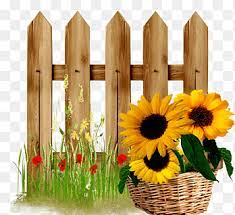 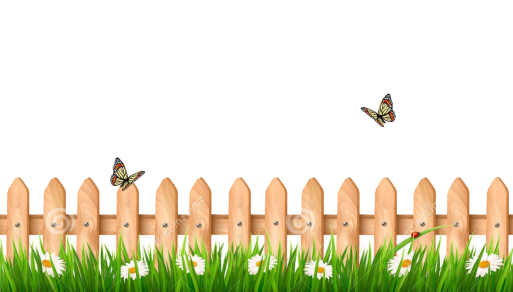 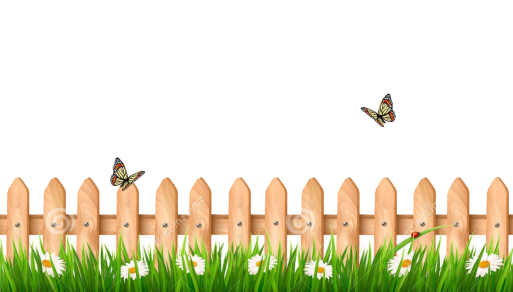 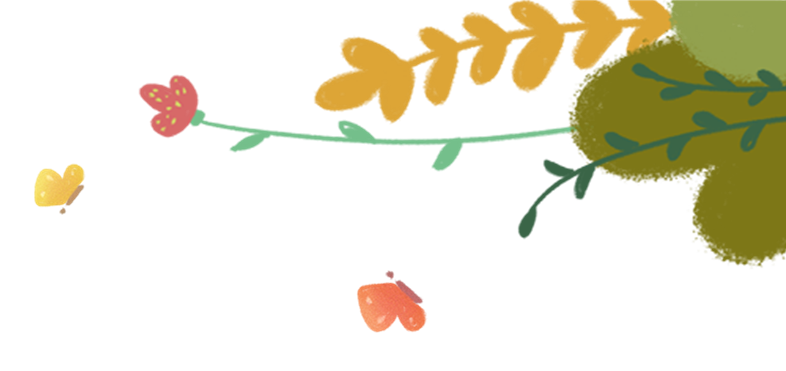 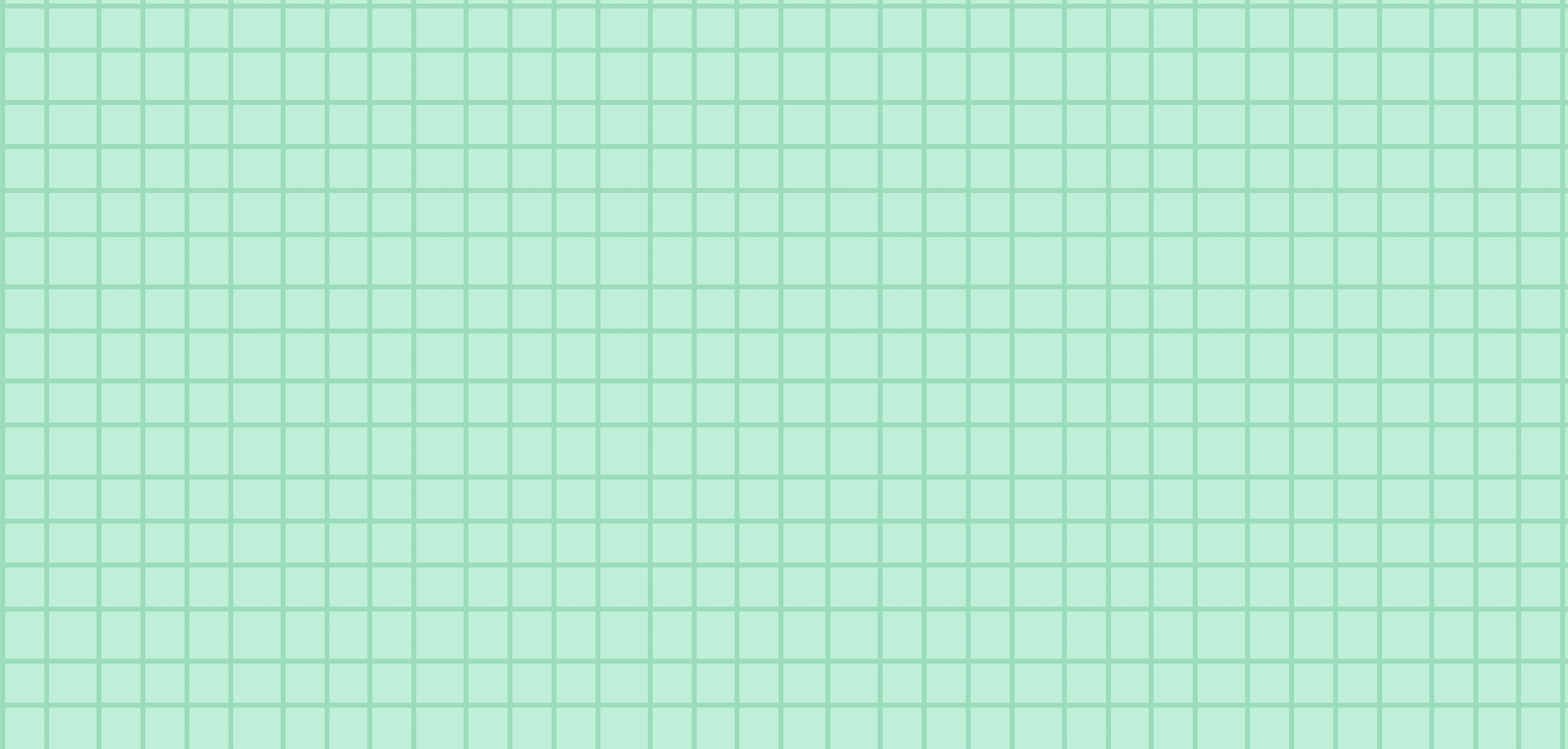 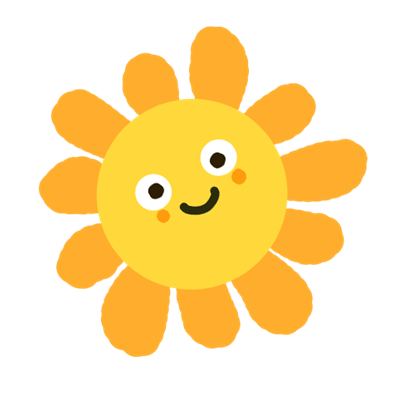 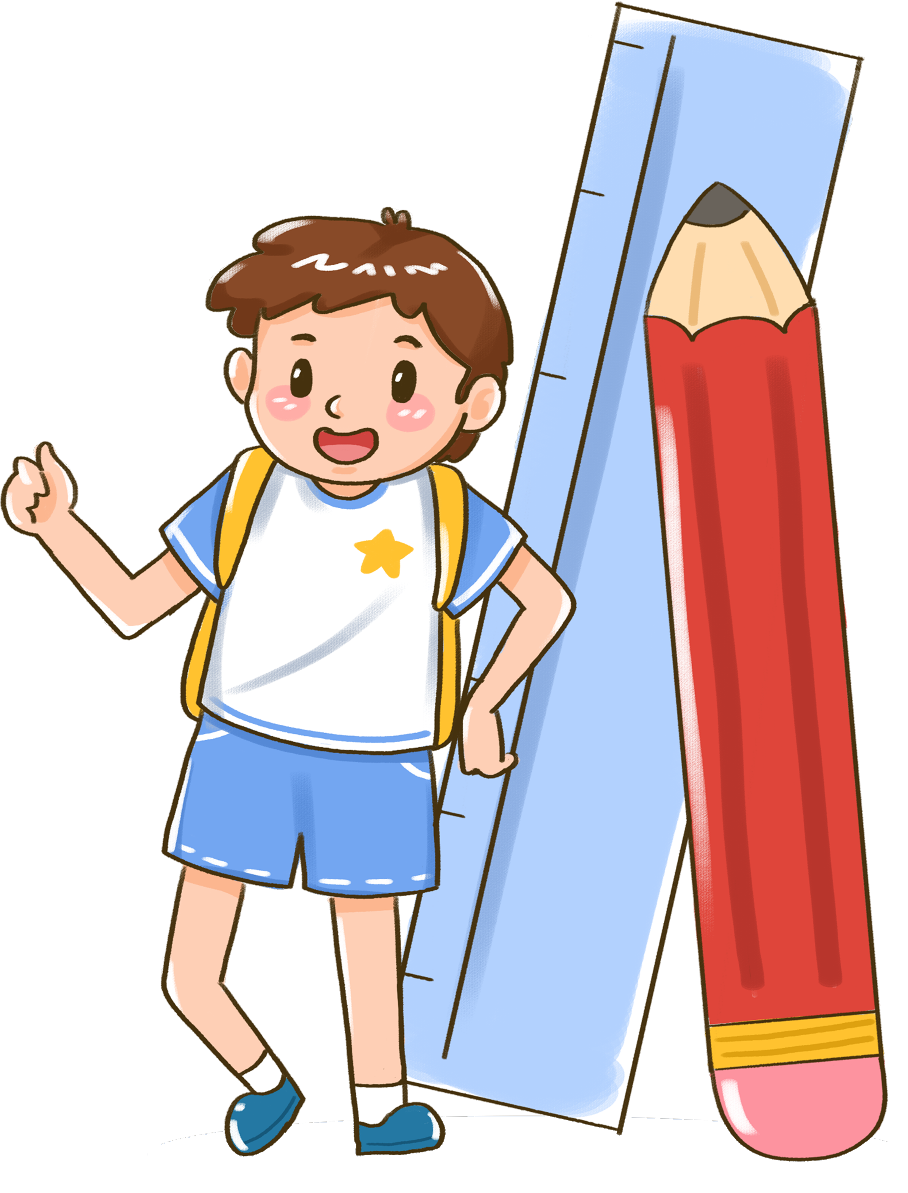 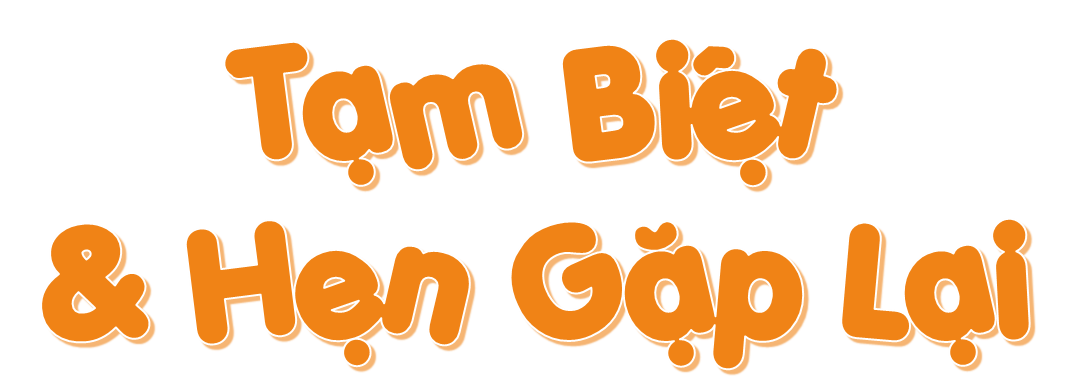 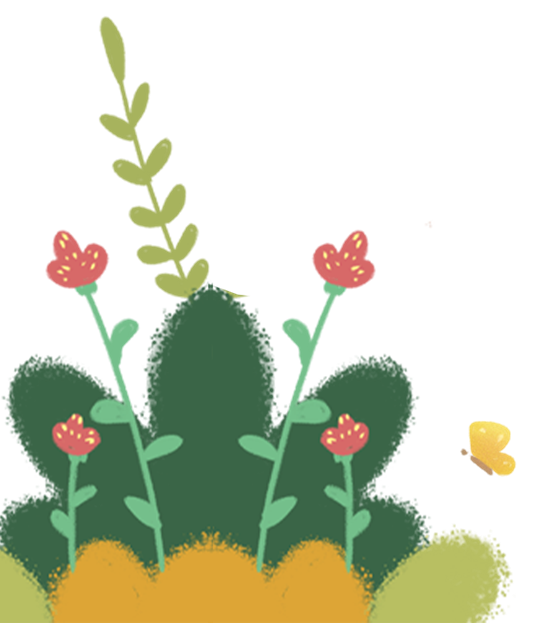 [Speaker Notes: Thiết kế: Hương Thảo – Zalo 0972.115.126. Các nick khác đều là giả mạo, ăn cắp chất xám.
Facebook: https://www.facebook.com/huongthaoGADT]